AWS SURVIVAL GUIDE 2.0
2
HELLO!
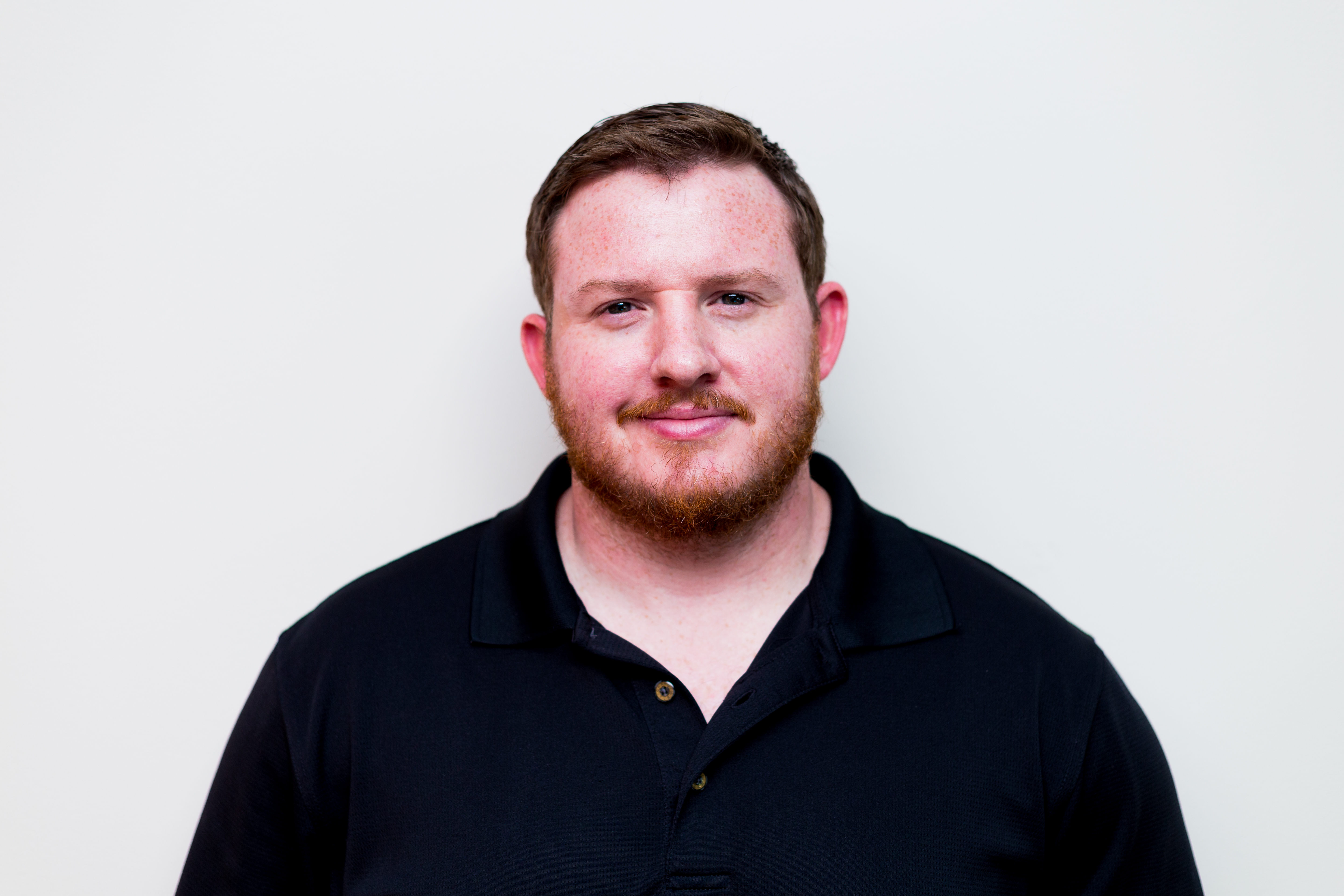 Before we get started, let’s chat about recent events…
3
AWS Key
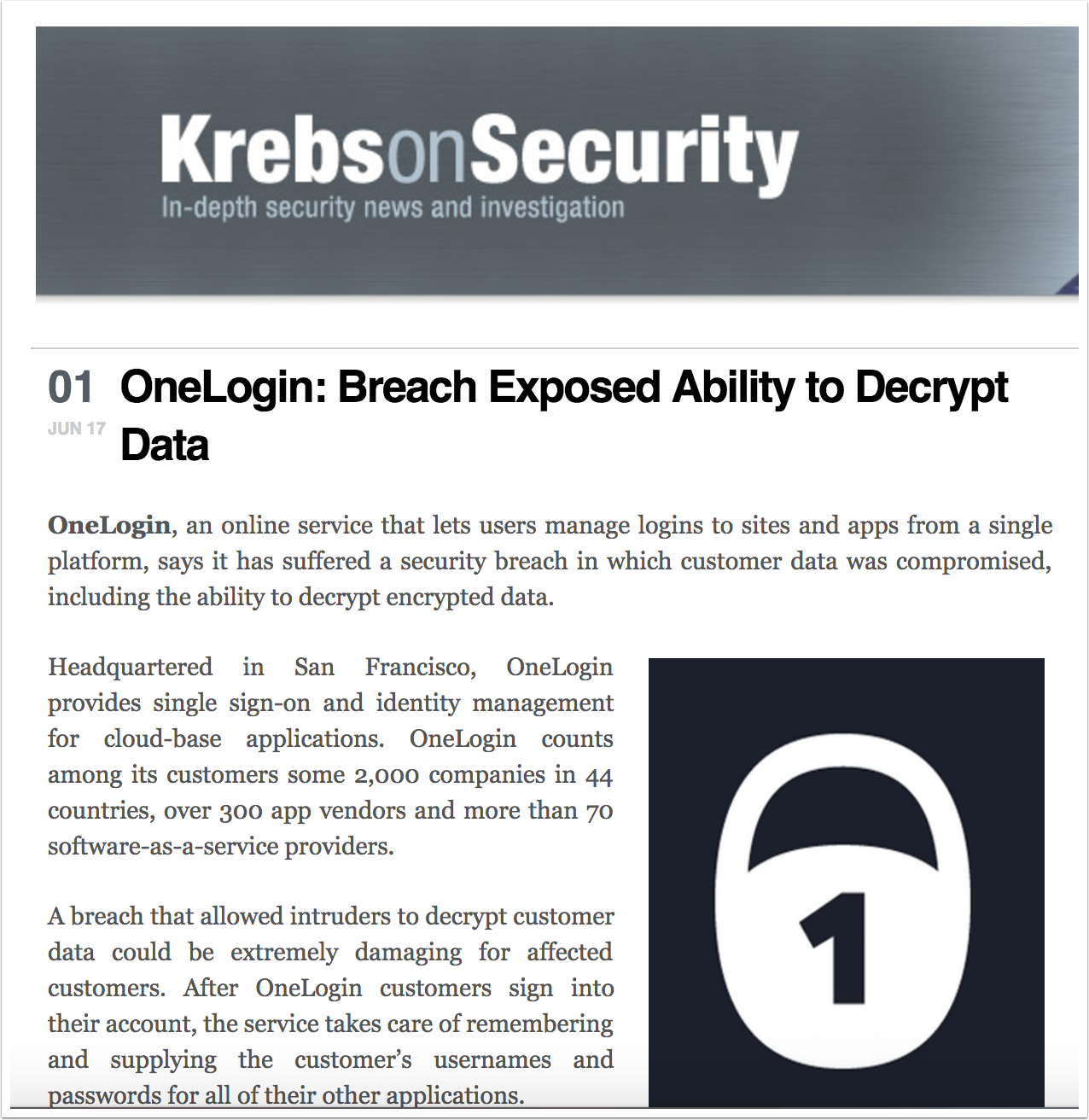 “Our review has shown that a threat actor obtained access to a set of AWS keys and used them to access the AWS API from an intermediate host with another, smaller service provider in the US.”
4
S3 Bucket Permissions
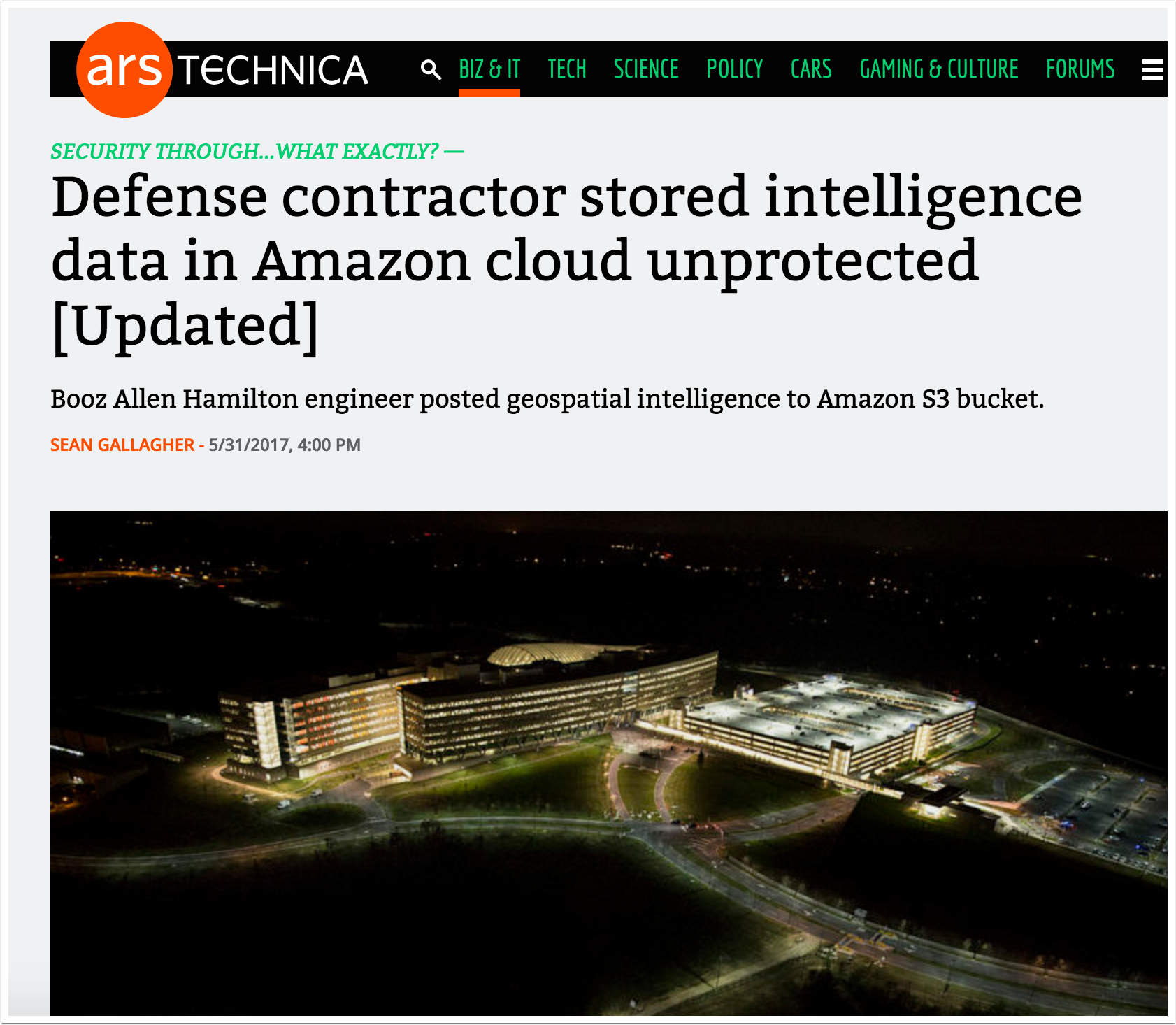 “On May 24, Chris Vickery, a cyber risk analyst with the security firm UpGuard, discovered a publicly accessible data cache on Amazon Web Services' S3 storage service that contained highly classified intelligence data.”
5
Quora & 50k bill
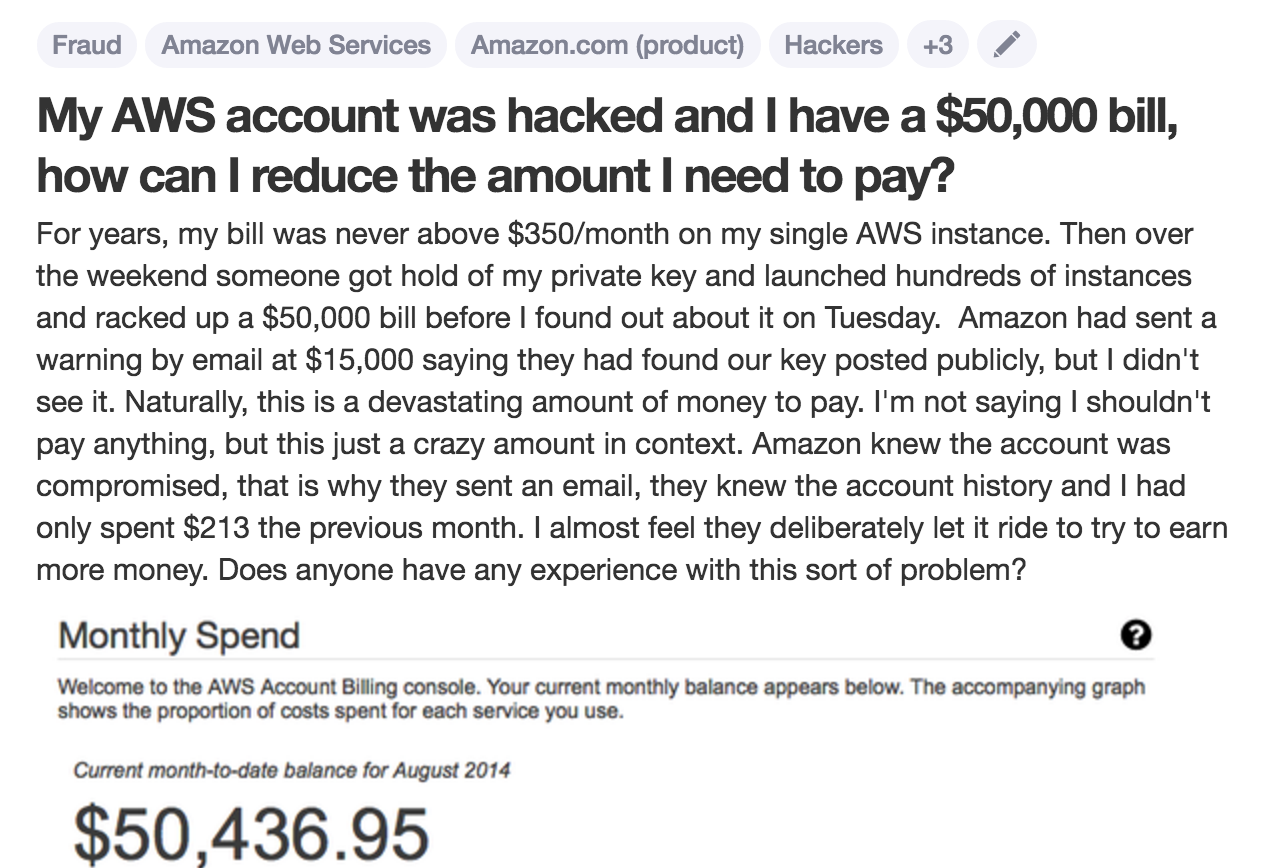 “After just one week of the account being compromised, the monthly bill was $285,000!”
6
Gettin’ Robbed
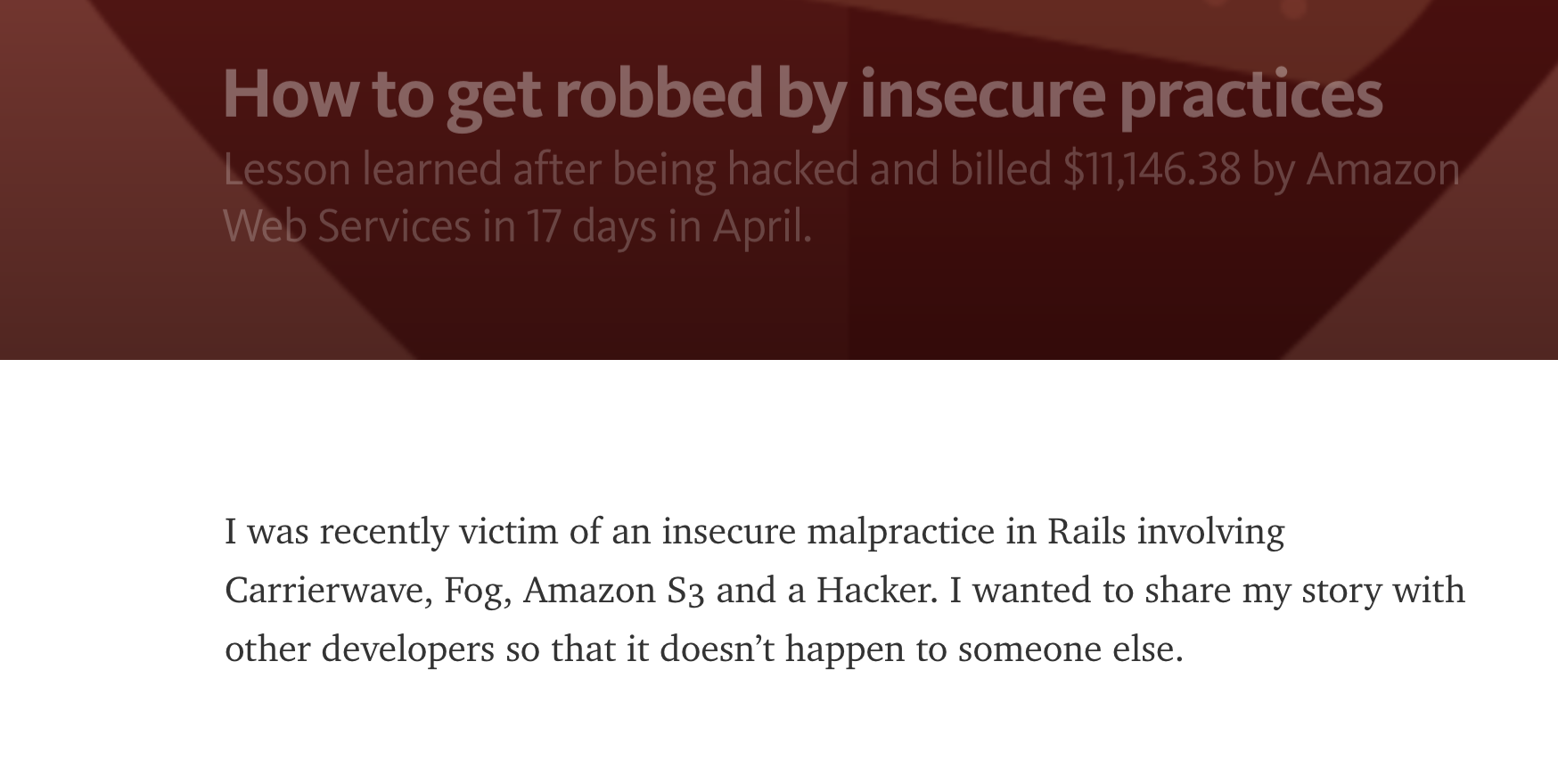 “I hired a remote developer to help me with my startup. After asking him to sign a Non Disclosure Agreement (NDA), I added him to my private Github repository. He then forked my repository and publicly exposed a copy of it on his own repository”
Background
8
Me
CTO – nVisium
Breaker & Builder
Utilize AWS Heavily
@cktricky
9
This talk
Preventing the preventable
Account exploitation, in my experience, occurs due to hosting vulnerable systems, misconfigured services, or compromised credentials.
Exposed Credentials
12
Exposed Credentials
Keys are often stored on developer or ops machines
Typically can be found under 
~/.aws/config
~/.bashrc
 ~/.zshrc 
~/.elasticbeanstalk/aws_credential_file
Thankfully, developers never embed secret keys in source code or post their sensitive dot files to public repos

~ Nobody, the F%@k Ever
14
Exposed Credentials
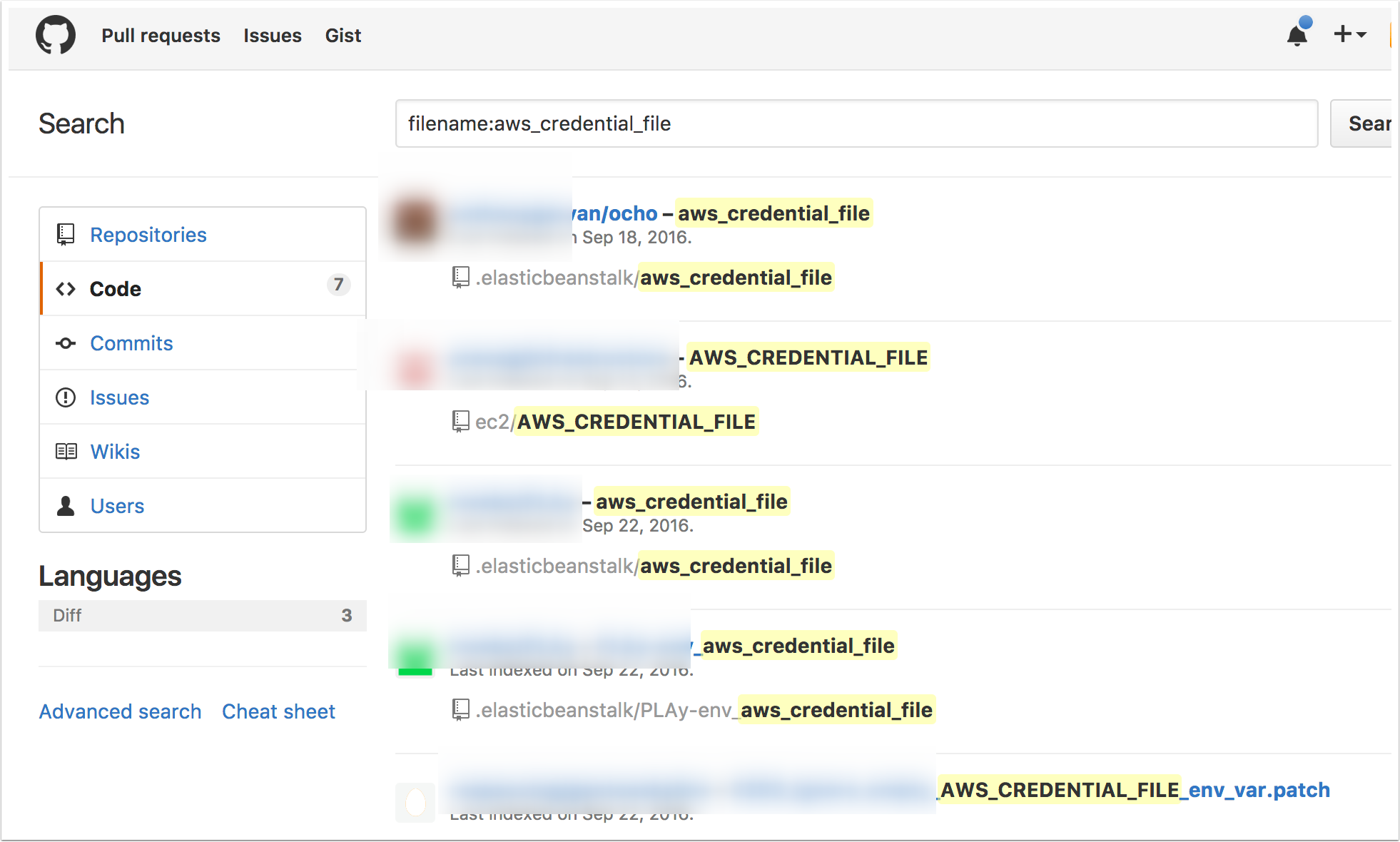 15
Exposed Credentials
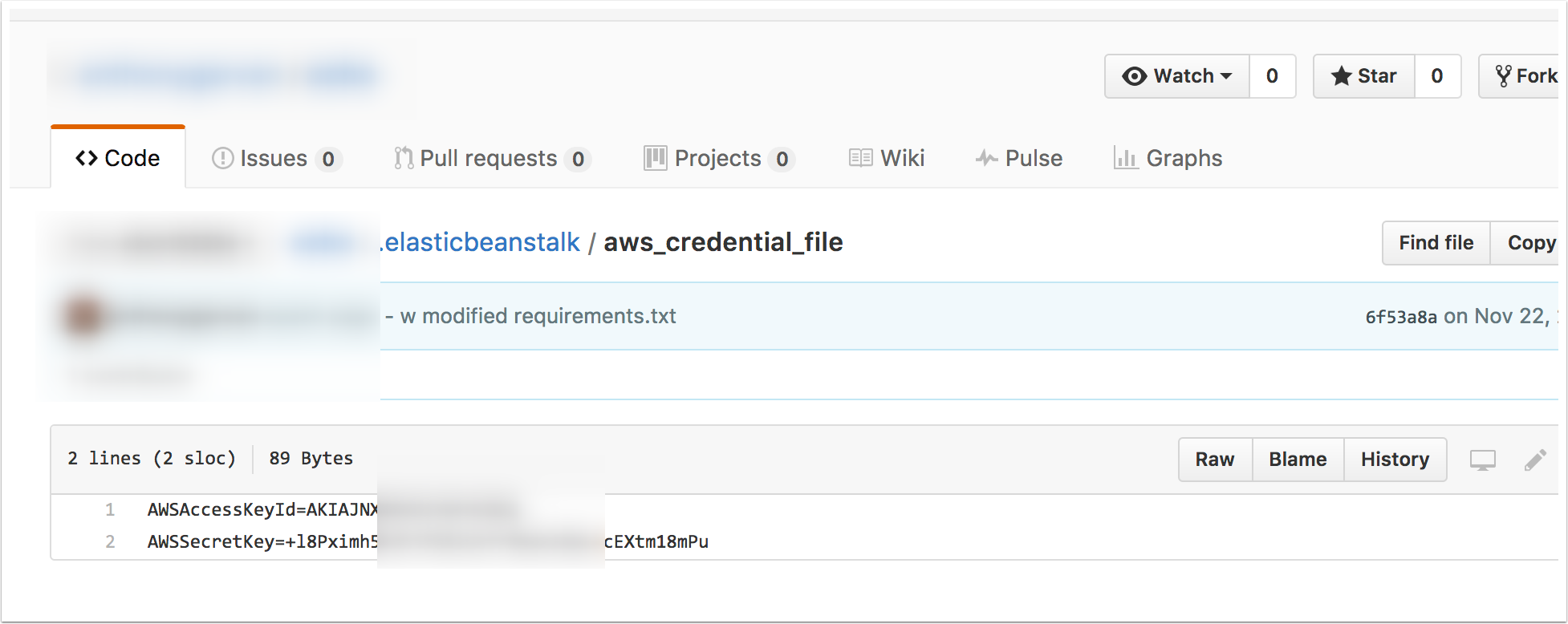 16
Exposed Credentials
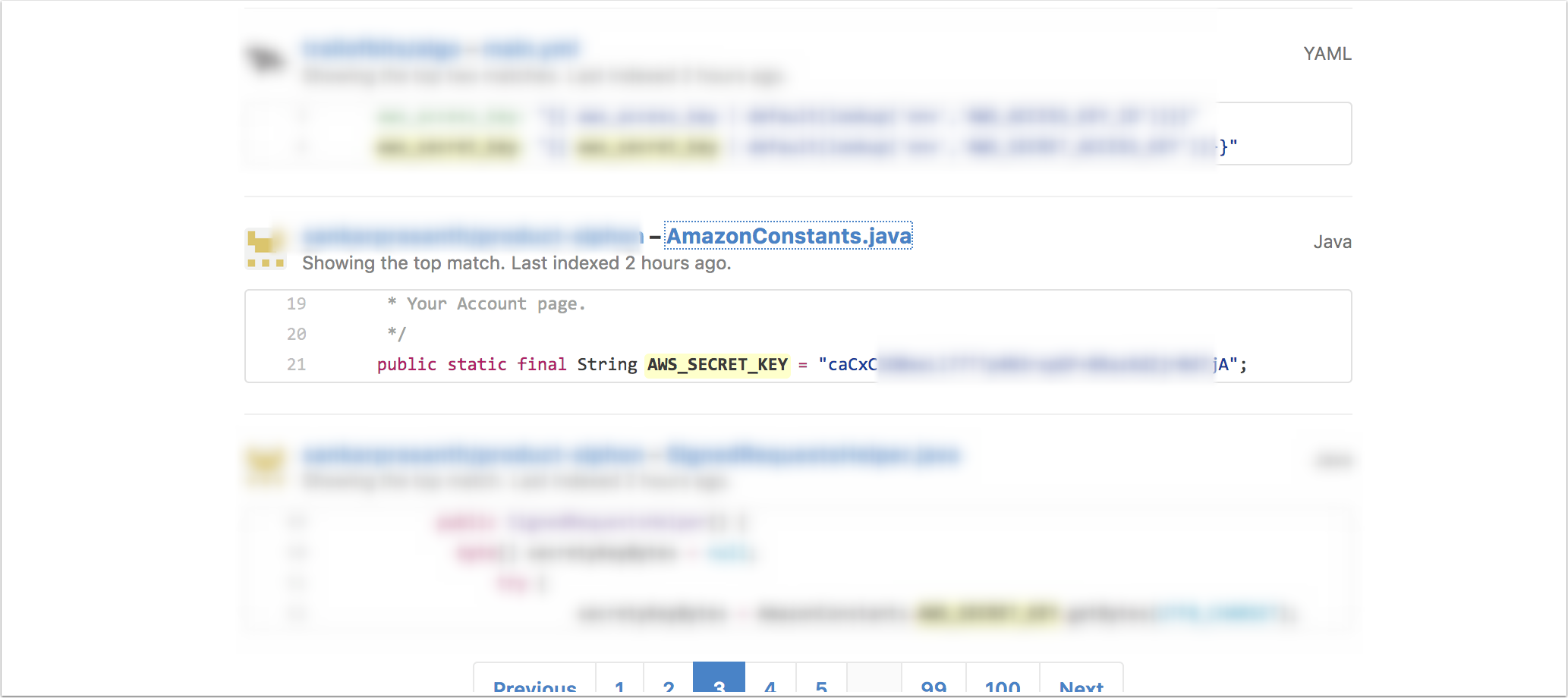 Misconfigured Services
18
Misconfigured Services
S3 bucket with “any authenticated user” permissions (credit: Chris Gates)
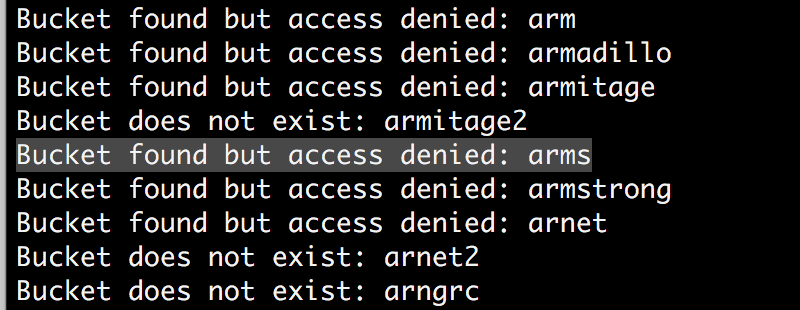 19
Misconfigured Services
Listing buckets contents
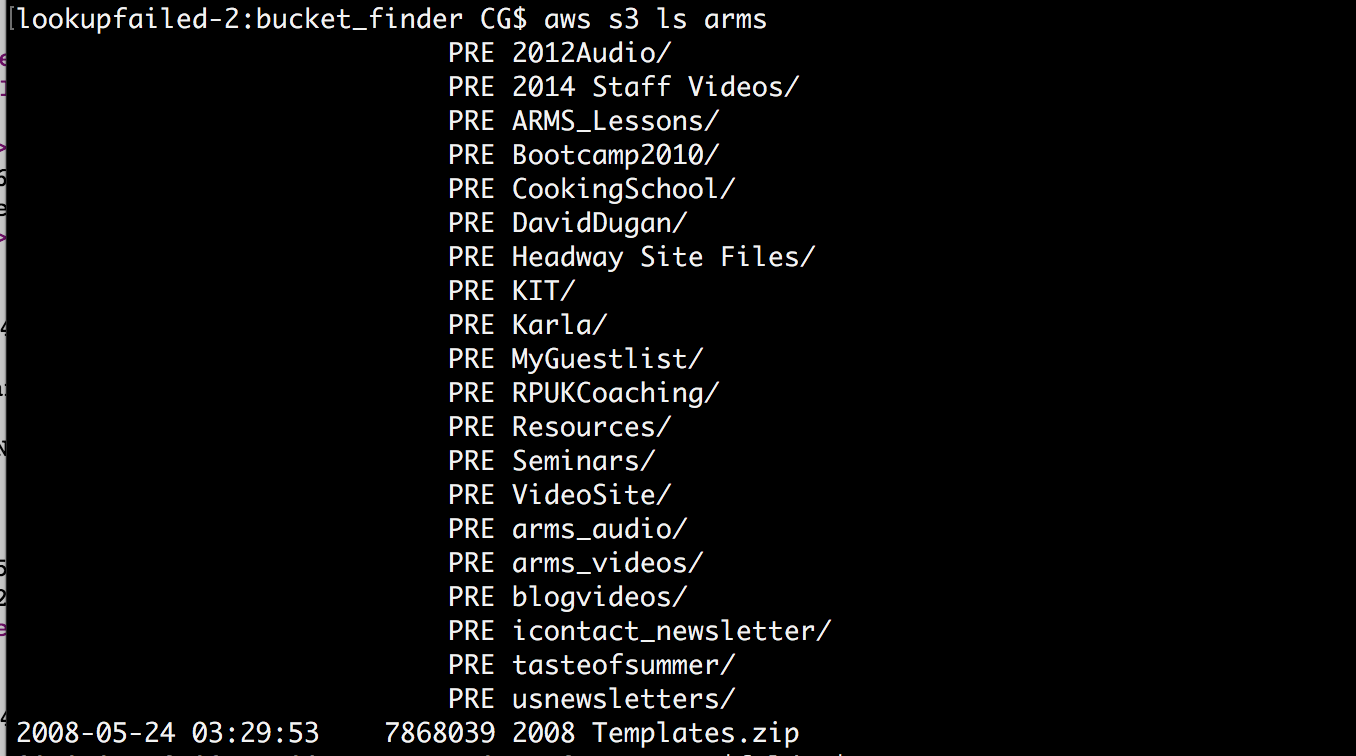 20
Misconfigured Services
ASK SHODAN
Don’t believe me? Just ask Shodan.io…
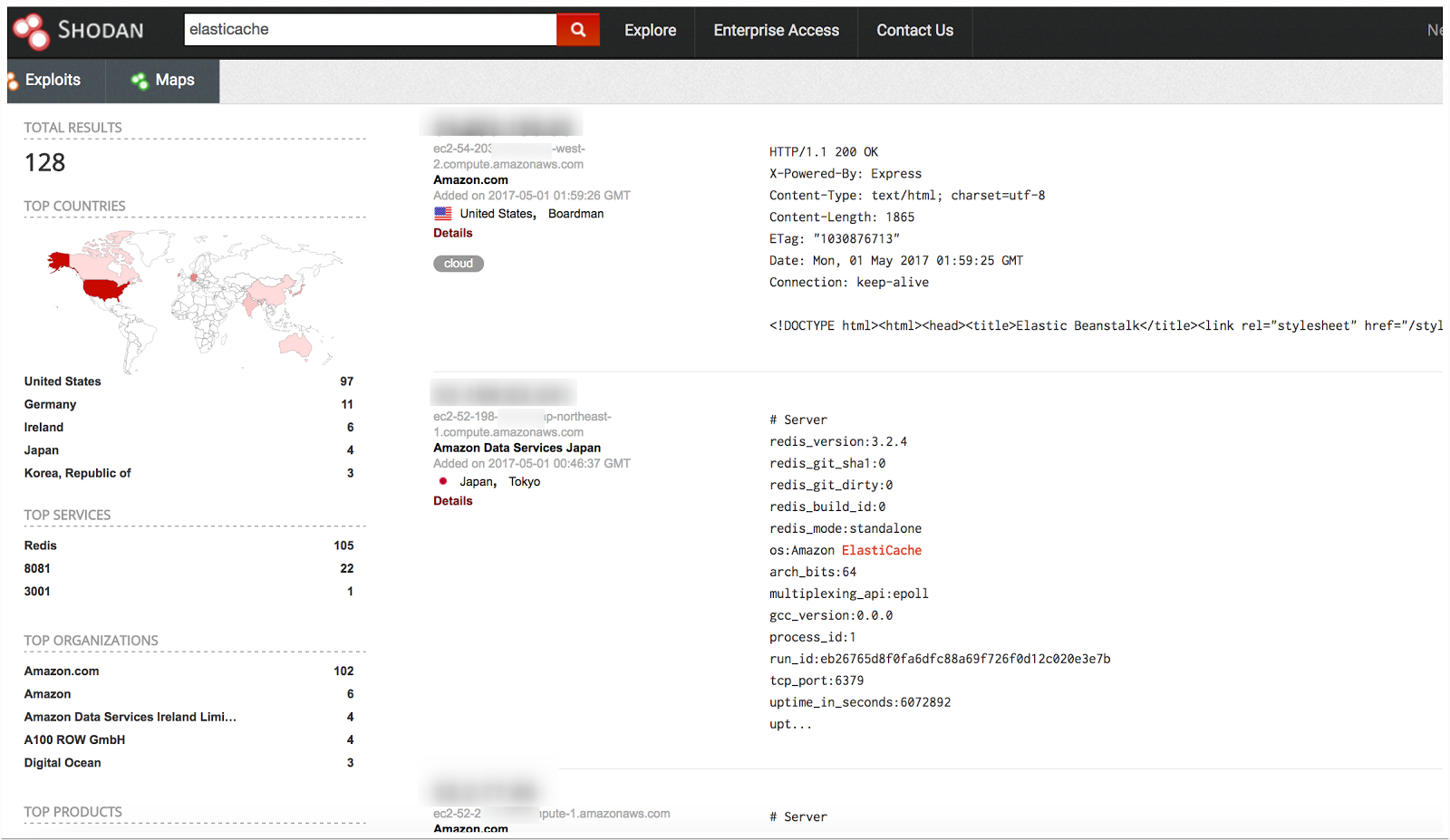 Misconfigured Services
I have many more examples including
RDS default creds
“Internal” assets on a VPC
Security groups
Unencrypted storage of PII
List goes on…
Vulnerable Systems
Vulnerable Systems
Machine is compromised
Attacker grabs metadata info
Uses these credentials to pivot
Vulnerable Systems
For compromised instances, just turn to Google...
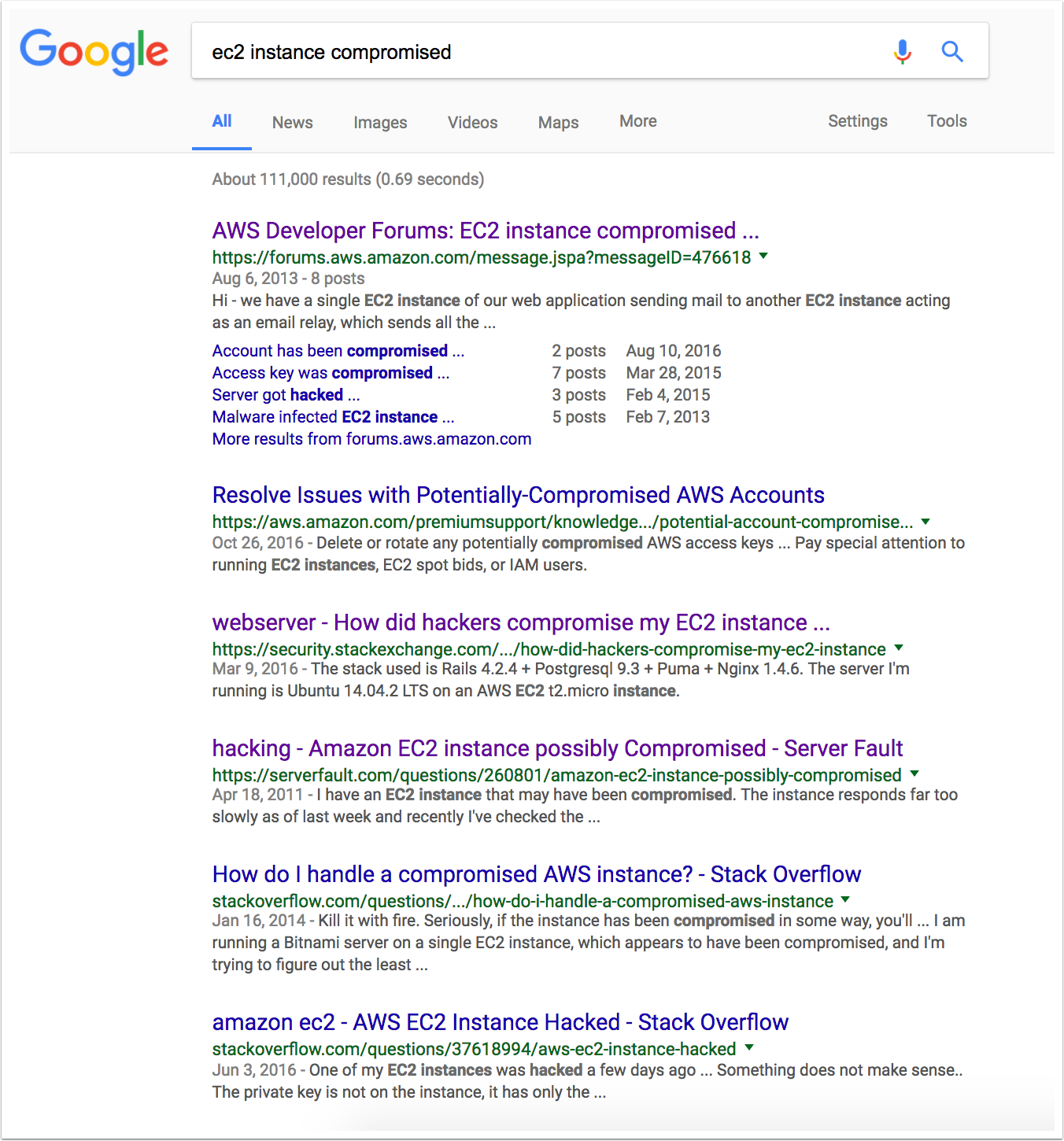 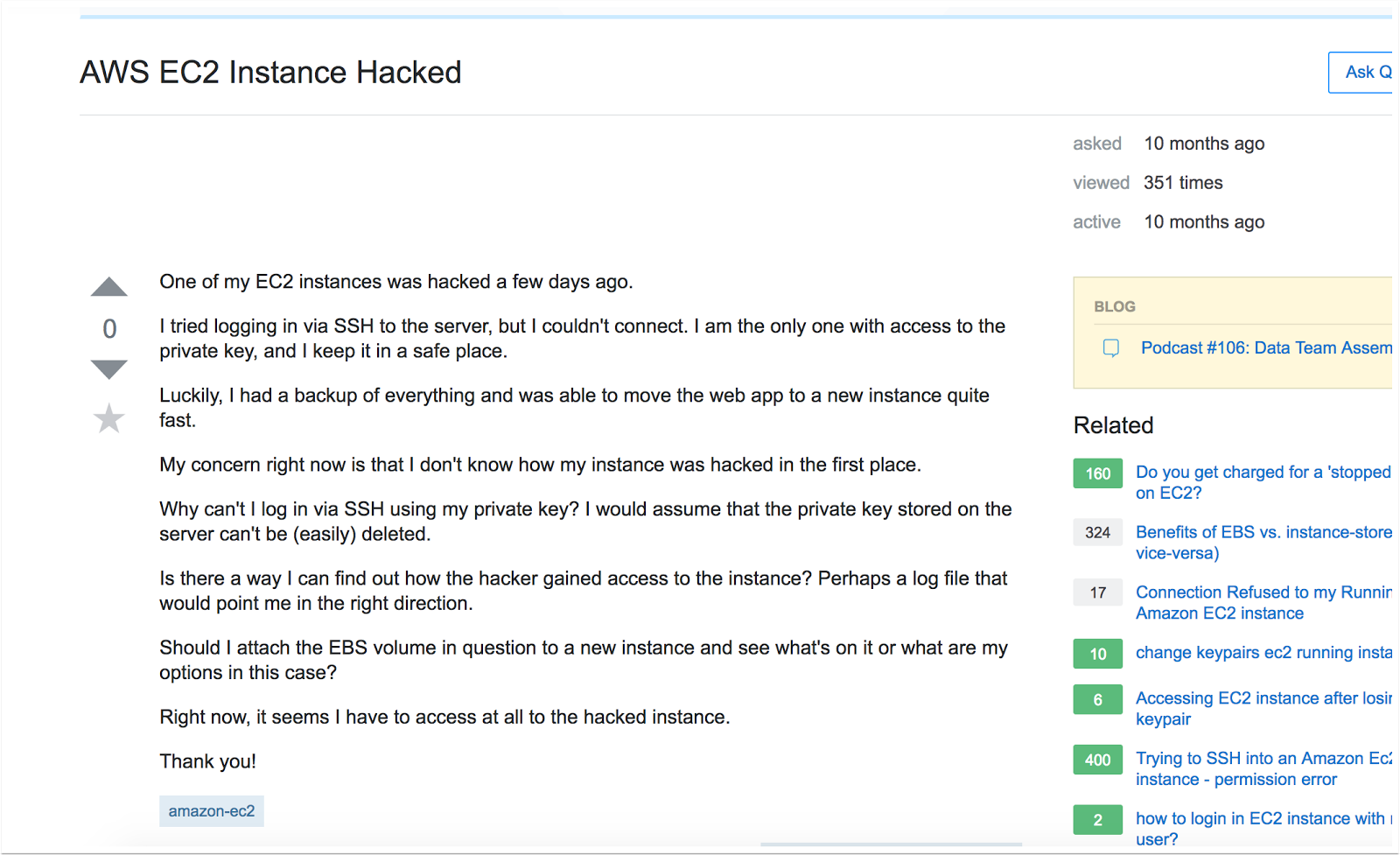 Vulnerable Systems
Browse to this address from compromised machine

http://169.254.169.254/latest/meta-data/iam/security-credentials/

Obtain credentials here and pivot
Vulnerable Systems
Even a talk/tool to help with this

https://www.blackhat.com/docs/us-14/materials/us-14-Riancho-Pivoting-In-Amazon-Clouds-WP.pdf
https://andresriancho.github.io/nimbostratus/
Vulnerable Systems
Summary
Plenty of ways to get in
Plenty of ways to secure your infrastructure
Let’s get started shall we
Prevention
29
Prevention
Monitoring
Hardening
Q&A
Monitoring
Monitoring
AWS Solutions - Monitoring
3 Services: CloudWatch, CloudTrail, and Config
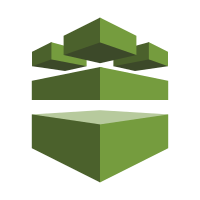 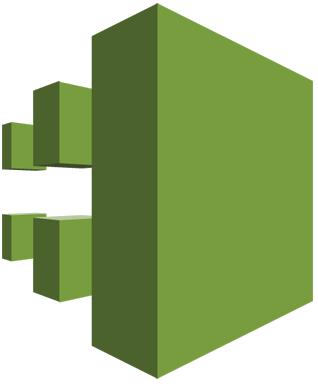 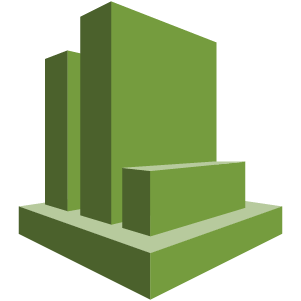 Monitoring
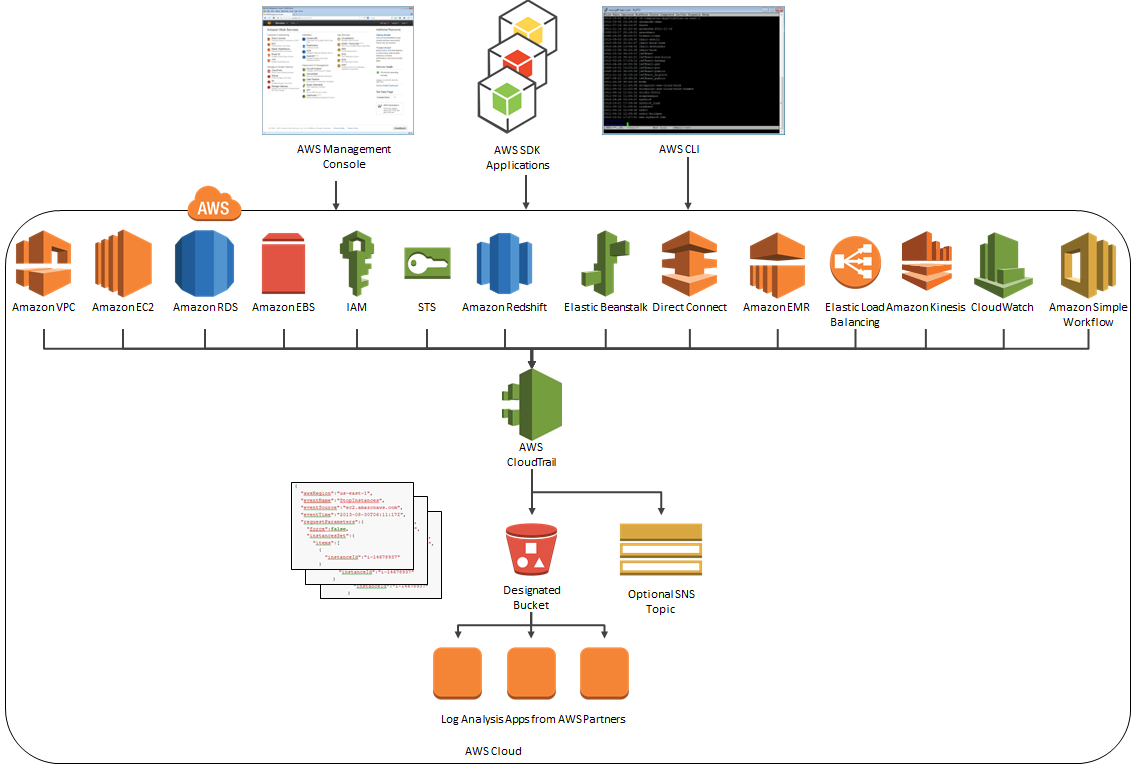 Monitoring
Step 1 – Turn it on
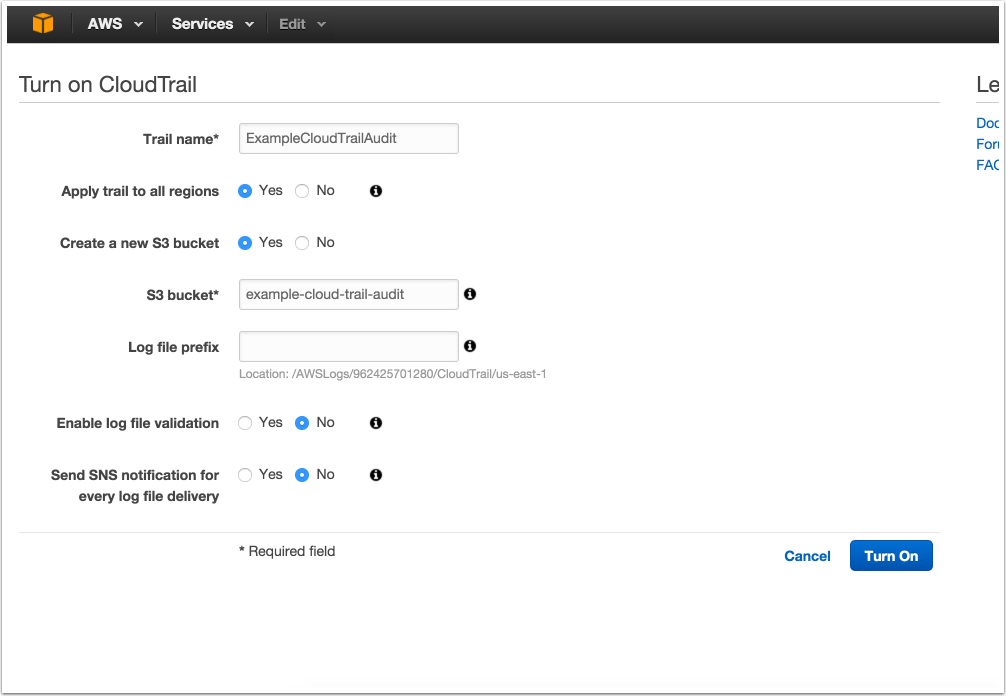 Monitoring
Step – 2 Configure Log Group
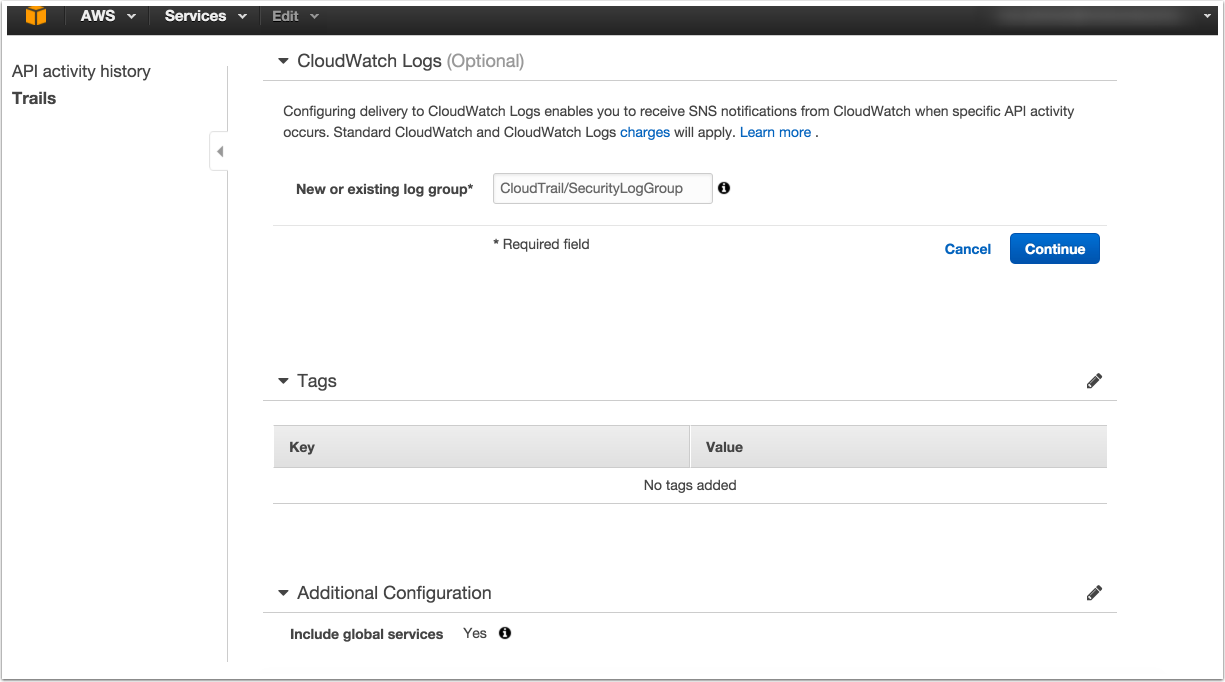 Monitoring
Step 3 - Create IAM Role
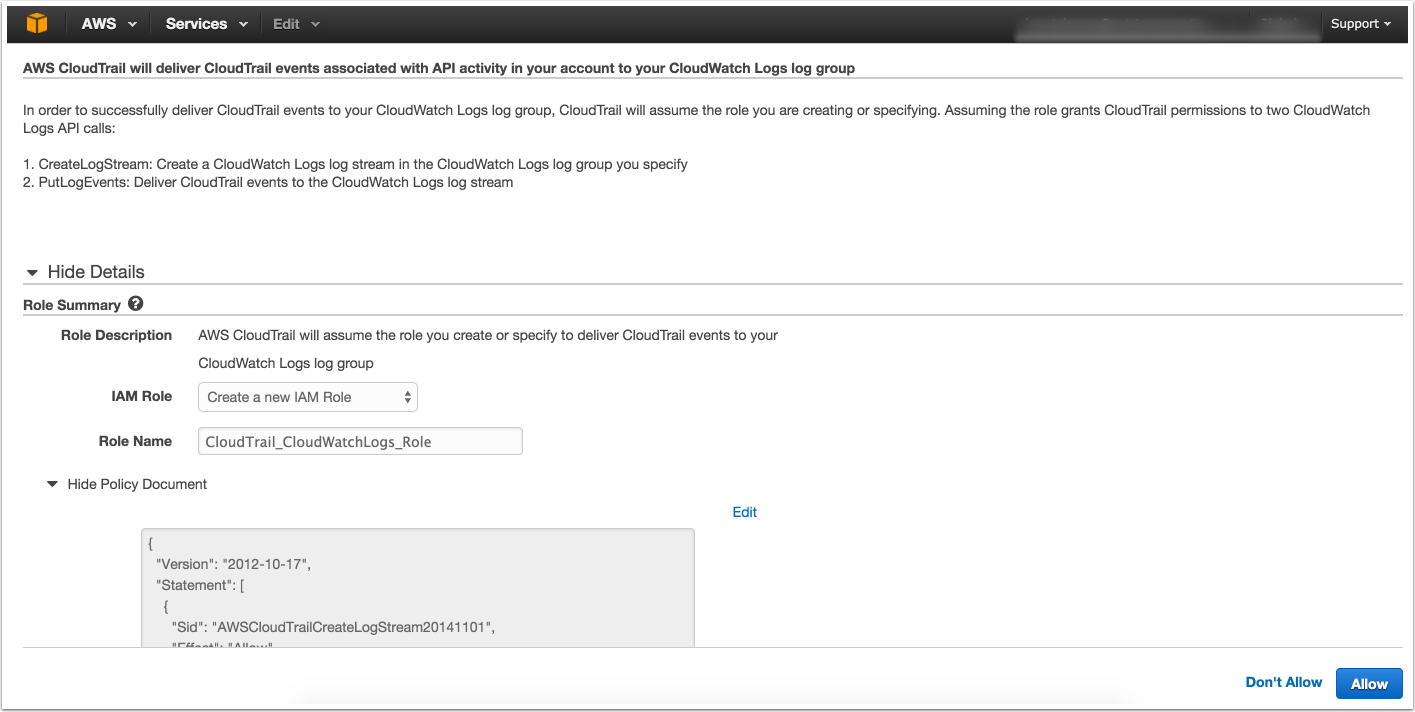 Monitoring
CloudWatch Alarms – Helpful but not detailed
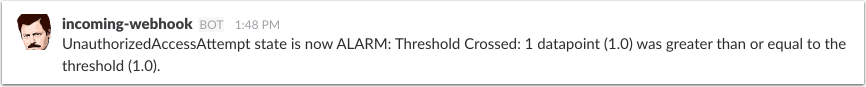 Monitoring
This is more along the lines of what we want
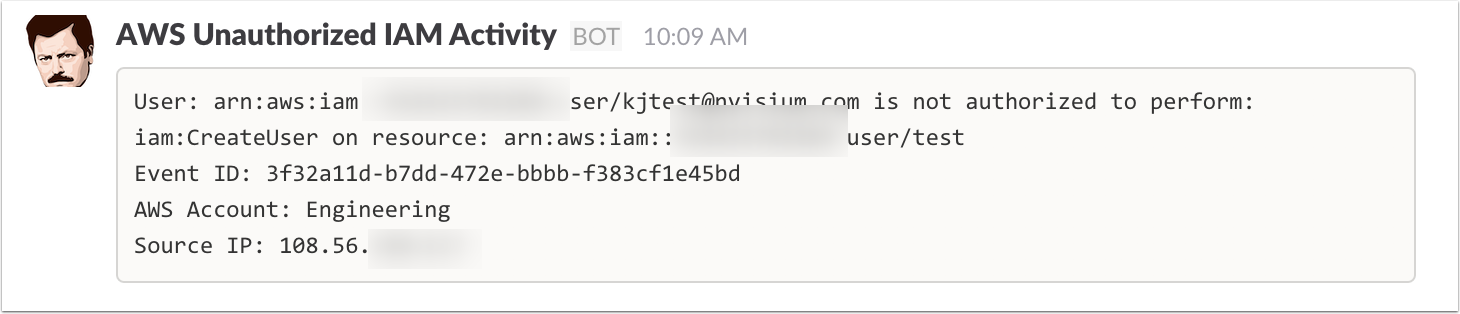 Monitoring
I learned the hard way so you don’t have to
Alarms filter for metric data and, when sent to Lambda, SNS, etc. they only contain info on the metric
Events on the other hand, they send the entire event data to Lambda (much more detailed)
Both are functions of CloudWatch
Monitoring
First we will setup an alarm for IAM Unauthorized Activity
Second, setup a similar alarm but for events and with better, more granular details
Discuss other types of events to monitor for
One last thing - you want both an alarm and events… we have good reason
Monitoring
Choose log group, create metric
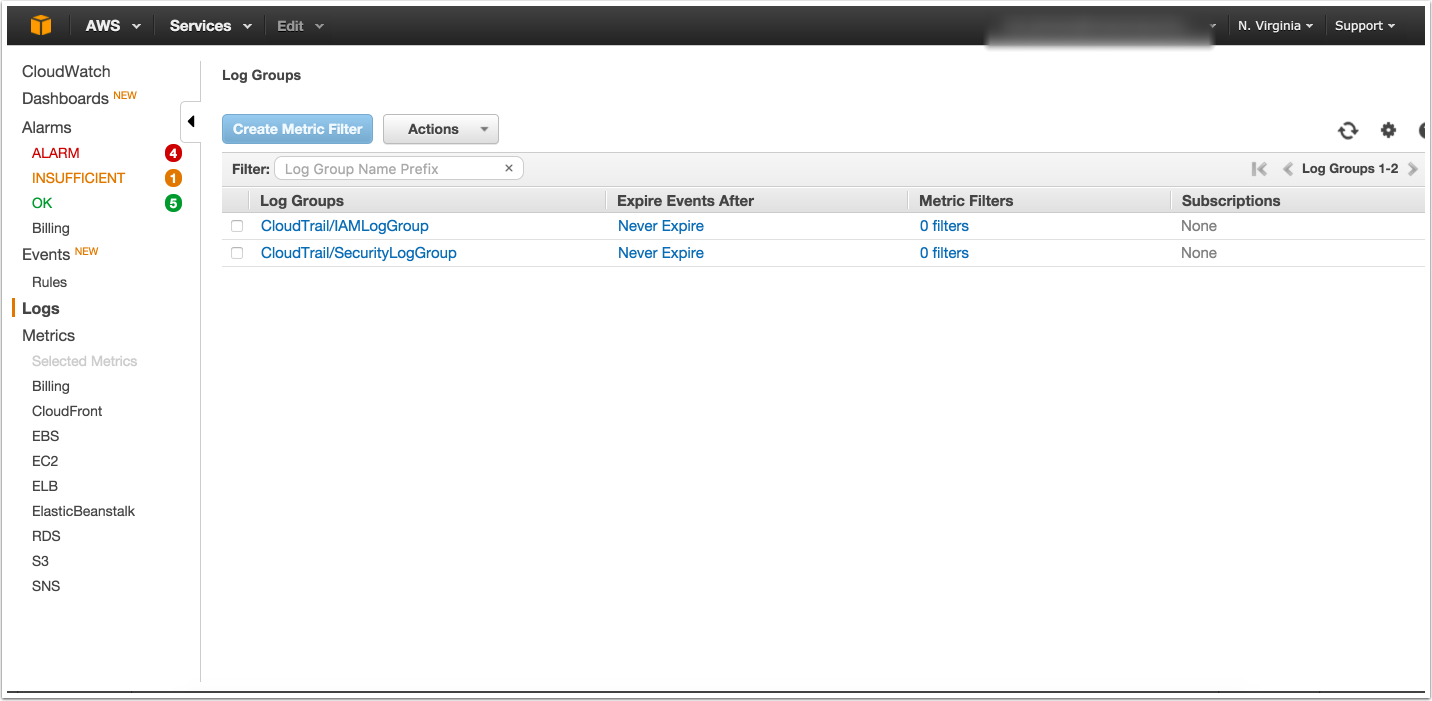 Monitoring
Define Pattern (what to grok for)
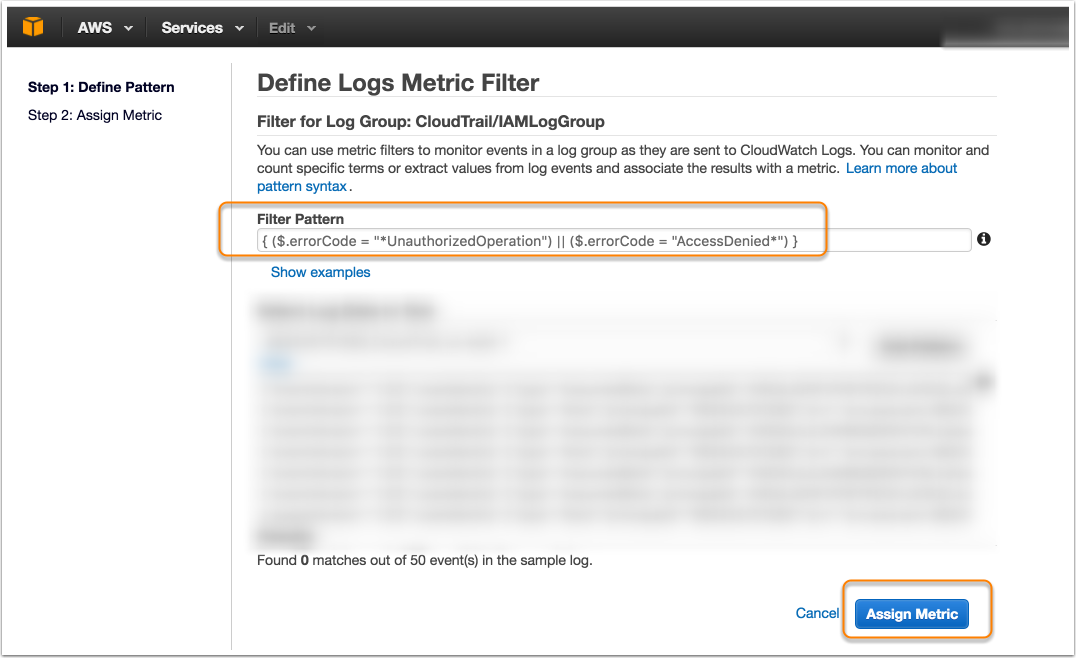 Monitoring
Assign a metric (naming conventions)
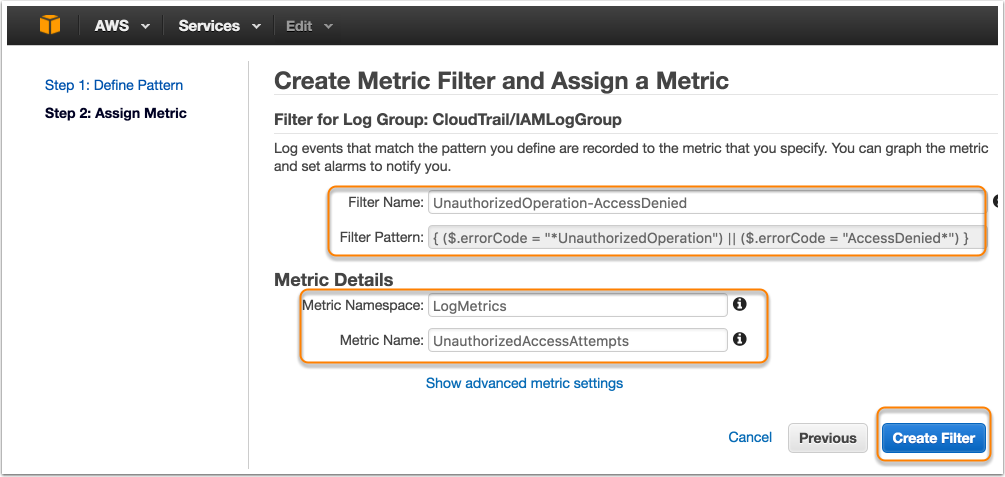 Monitoring
Click “Create Alarm”
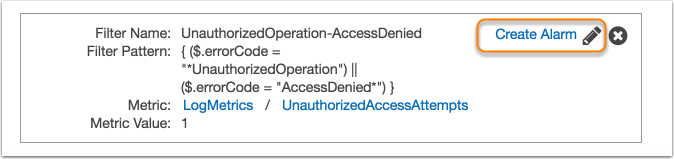 Monitoring
Give it a name, desc, etc.
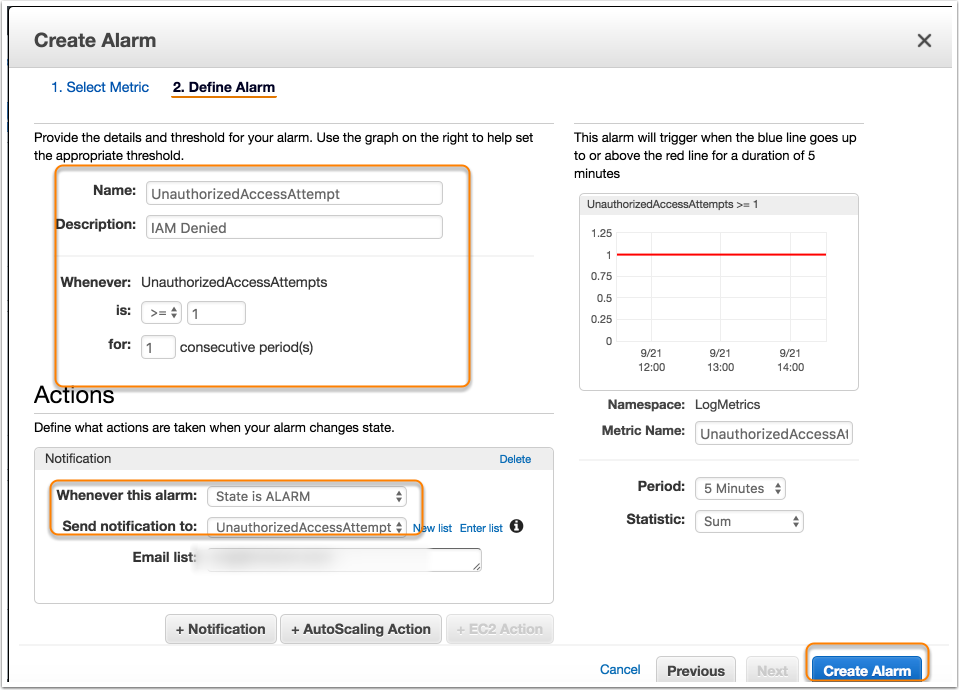 Monitoring
It works really really well
No matter what event source the data comes from, its parsed and recognized correctly
This means its safe
But… those “details”…
Monitoring
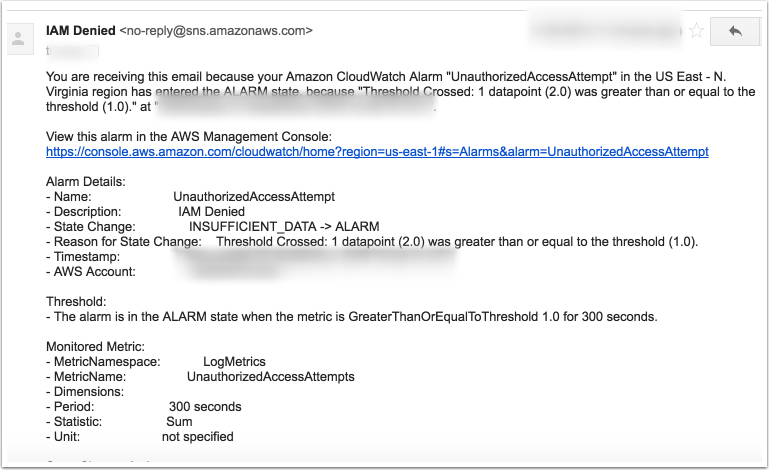 Monitoring
But then I learned about CloudWatch Events (Rules)!

If something (Event) happens, you can send that something to Lambda for processing based on a rule (Rules)
49
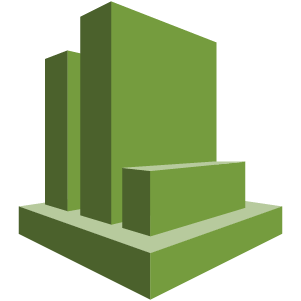 CloudWatch Events!
If something (Event) happens, you can send that something to Lambda for processing based on a rule (Rules)
Monitoring
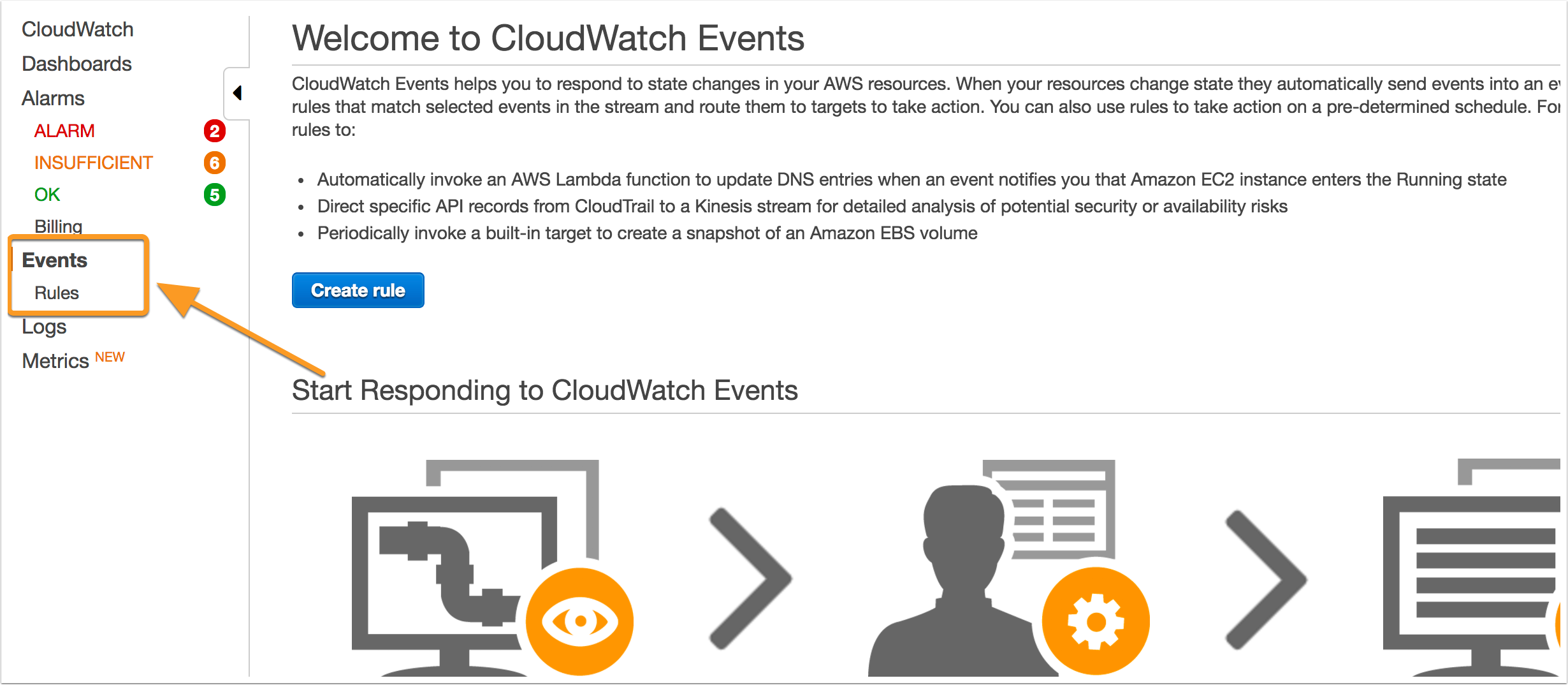 Monitoring
This what an event typically looks like
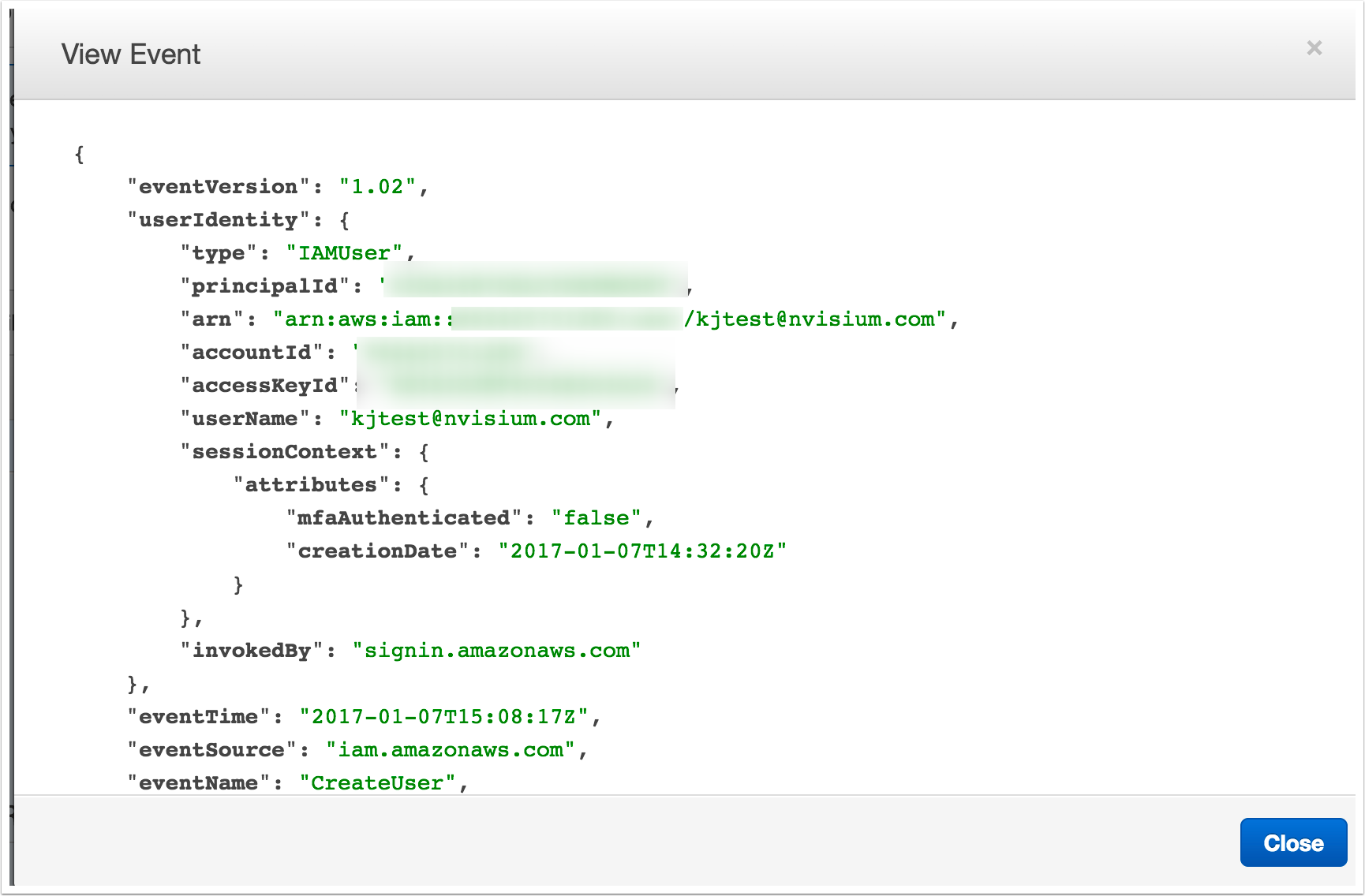 Monitoring
At first, I tried “How to Detect and Automatically Revoke Unintended IAM Access with Amazon CloudWatch Events”

https://aws.amazon.com/blogs/security/how-to-detect-and-automatically-revoke-unintended-iam-access-with-amazon-cloudwatch-events/
Monitoring
Filters requests when event source = IAM
Sends IAM event to Lambda
Check user permissions 
Lacking administrative permissions? =>Revoke access
Monitoring
Not exactly what I want although, cool stuff

We are looking to alert on any Unauthorized Activity error triggered by AWS calls
Monitoring
Now for a brief interruption
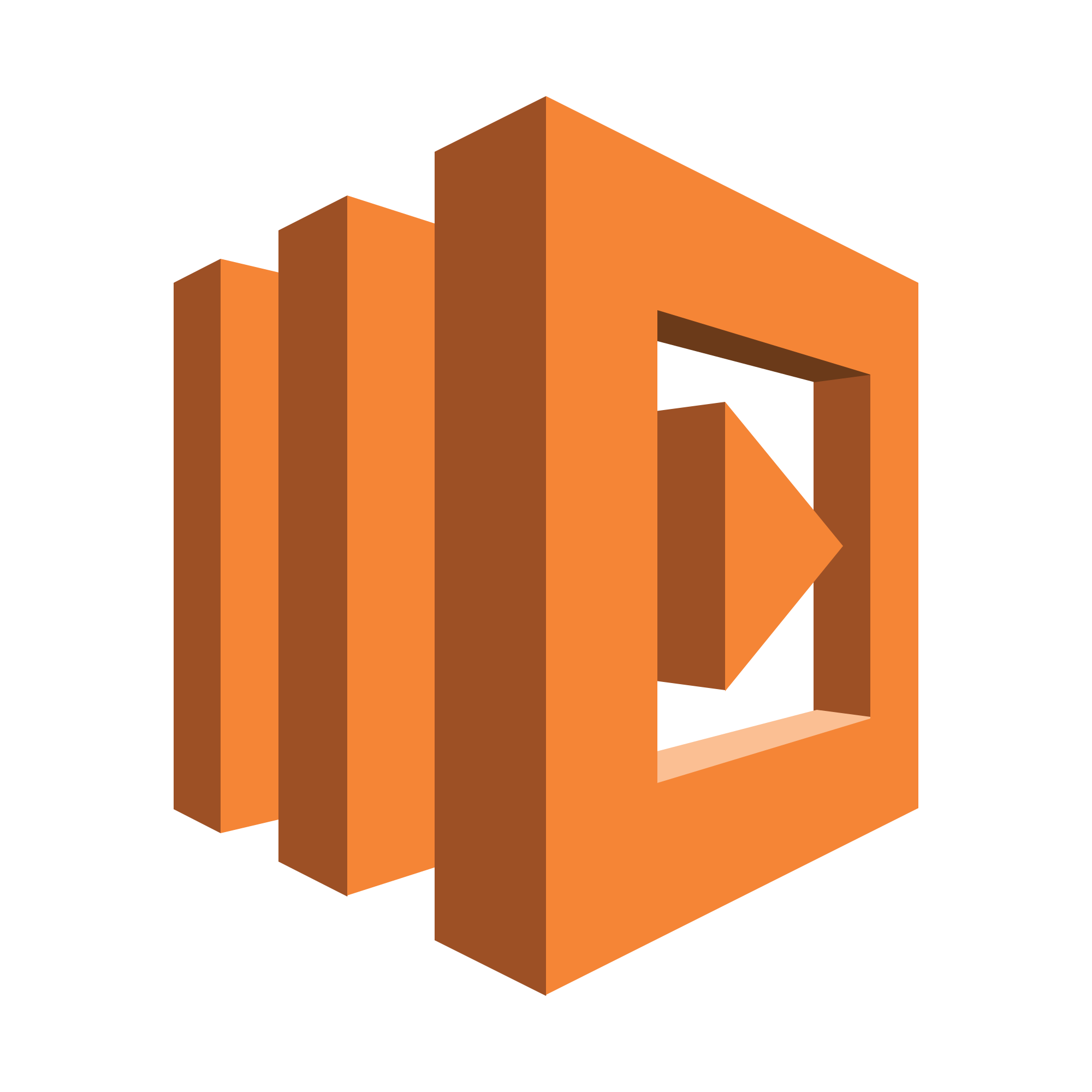 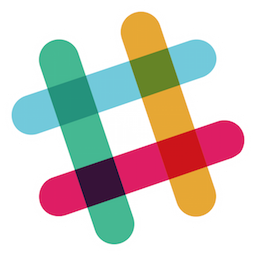 Monitoring
Prior to Event Rule Creation
Configure Slack Webhook
KMS encrypt Slack Webhook URL
Create Lambda Function
Monitoring
Start configuring incoming webhook
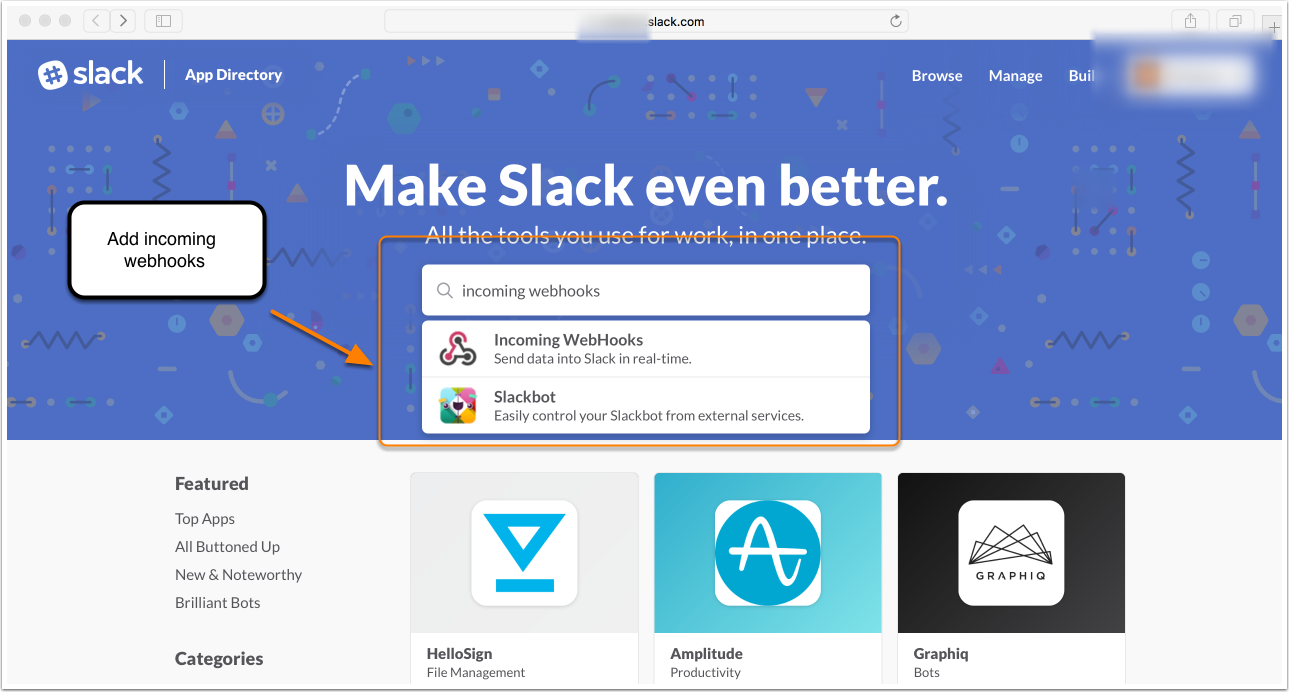 Monitoring
Add configuration inside of slack
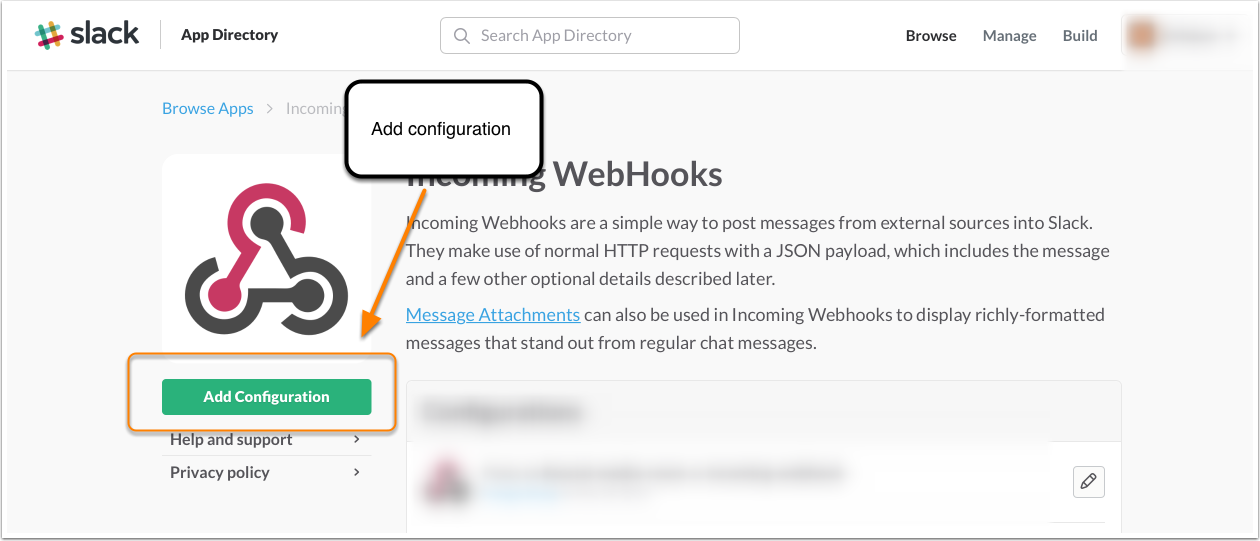 Monitoring
Choose the channel (and other details)
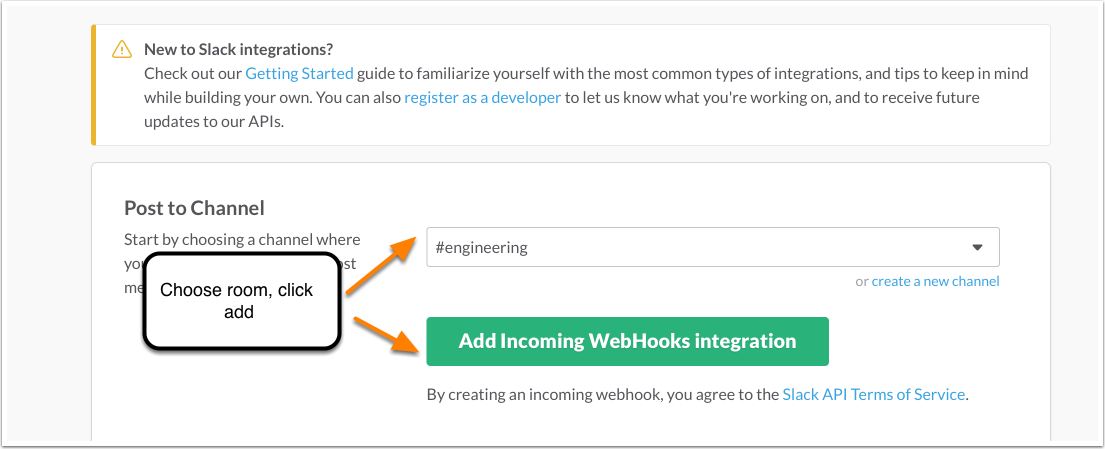 Monitoring
Retrieve the webhook URL
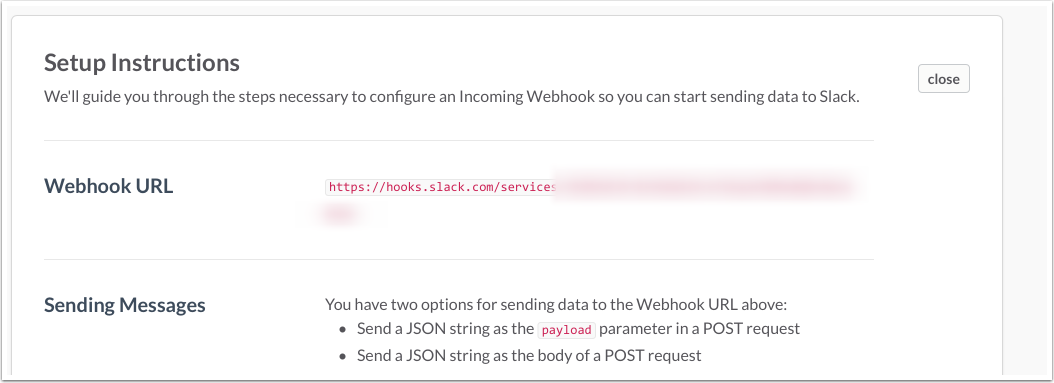 Monitoring
Create KMS key, later used to decrypt
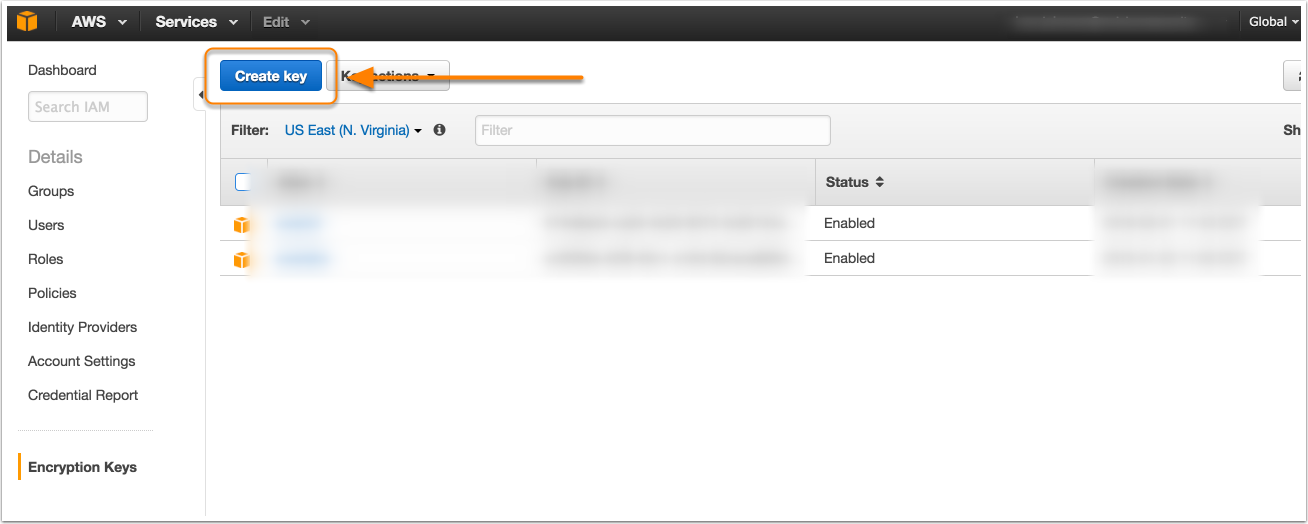 Monitoring
Name the key, follow steps 1 - 4
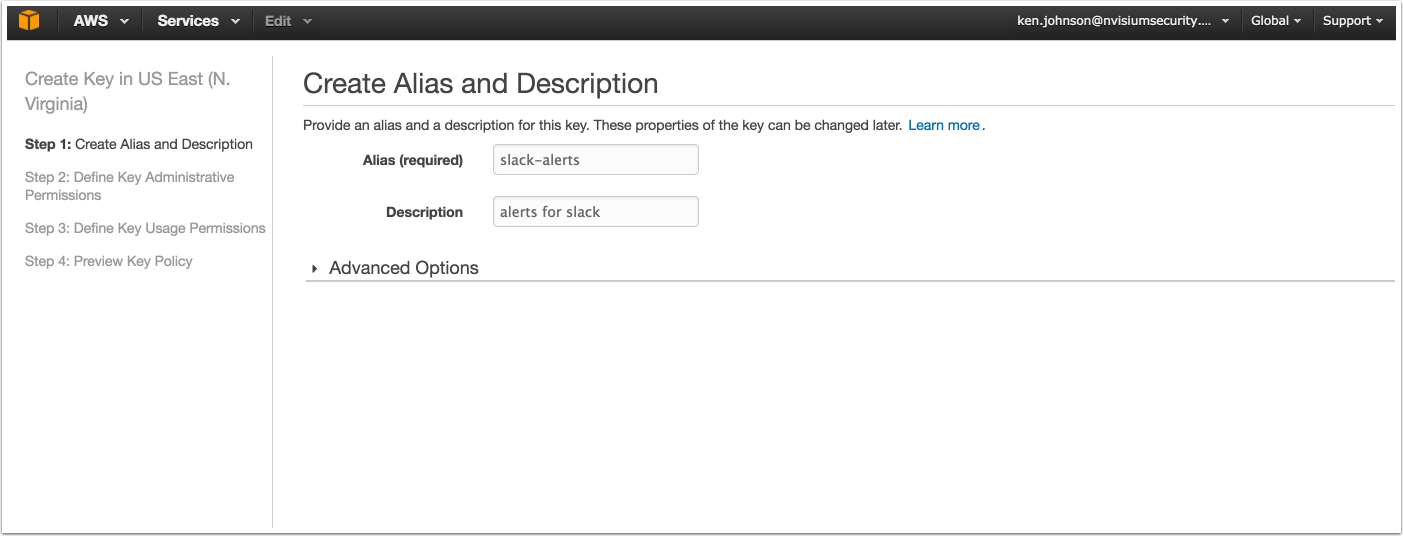 Monitoring
Use the AWS KMS encrypt function to encrypt the webhook URL
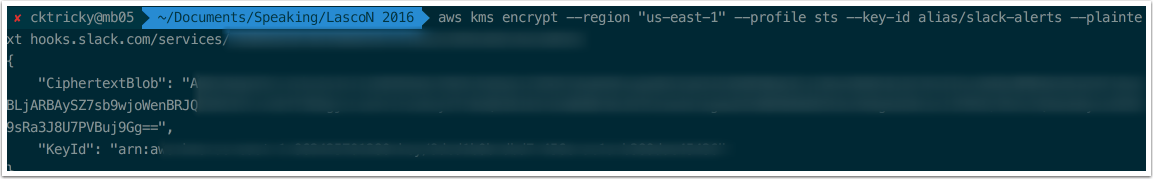 Monitoring
Next we will create the Lambda function
We need the Base 64 encoded + KMS encrypted URL from the previous slide
This will be needed for our code to securely retrieve the Slack Webhook URL
Monitoring
Select a blank function template
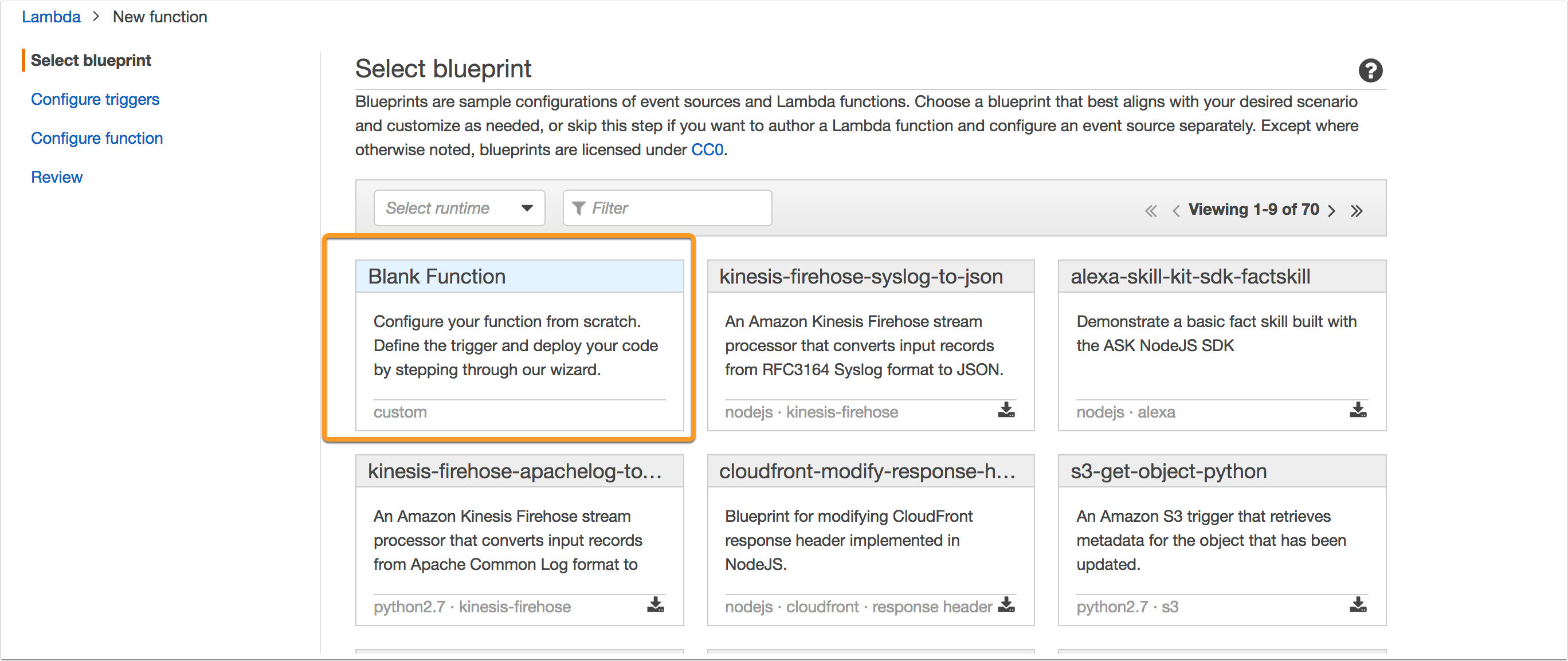 Monitoring
Configure Trigger (just click “Next”)
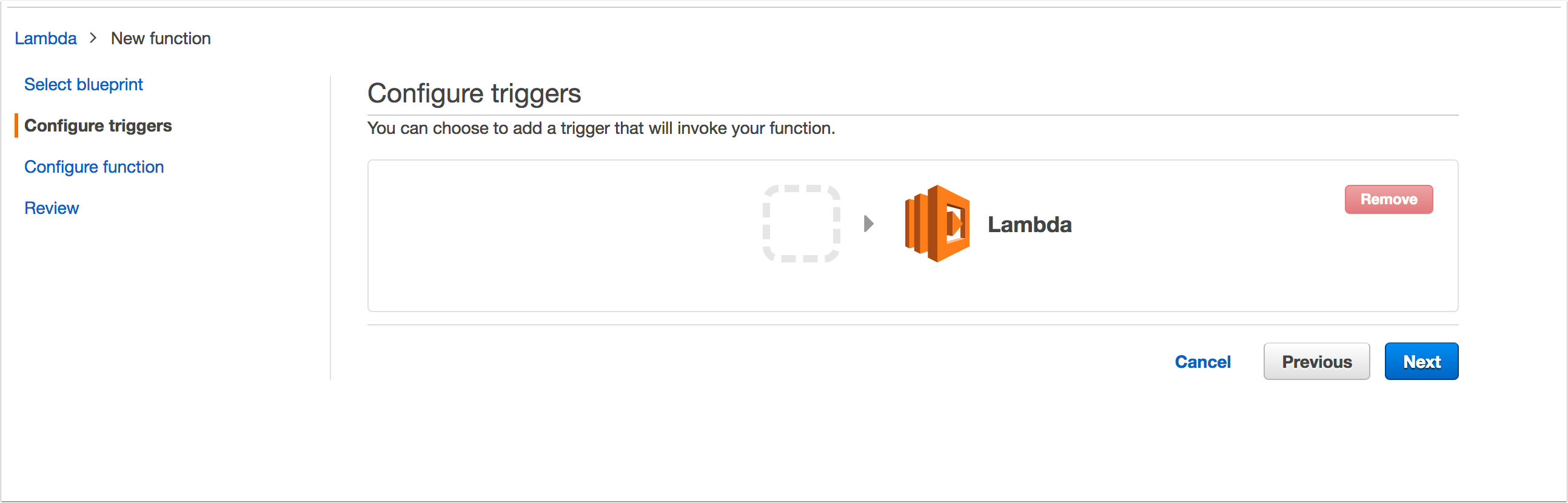 Monitoring
Place the following code into the function

https://gist.github.com/cktricky/8f4e9912f757d1ccdcd00ad8e8630620
Monitoring
Use Base64+ KMS encrypted URL
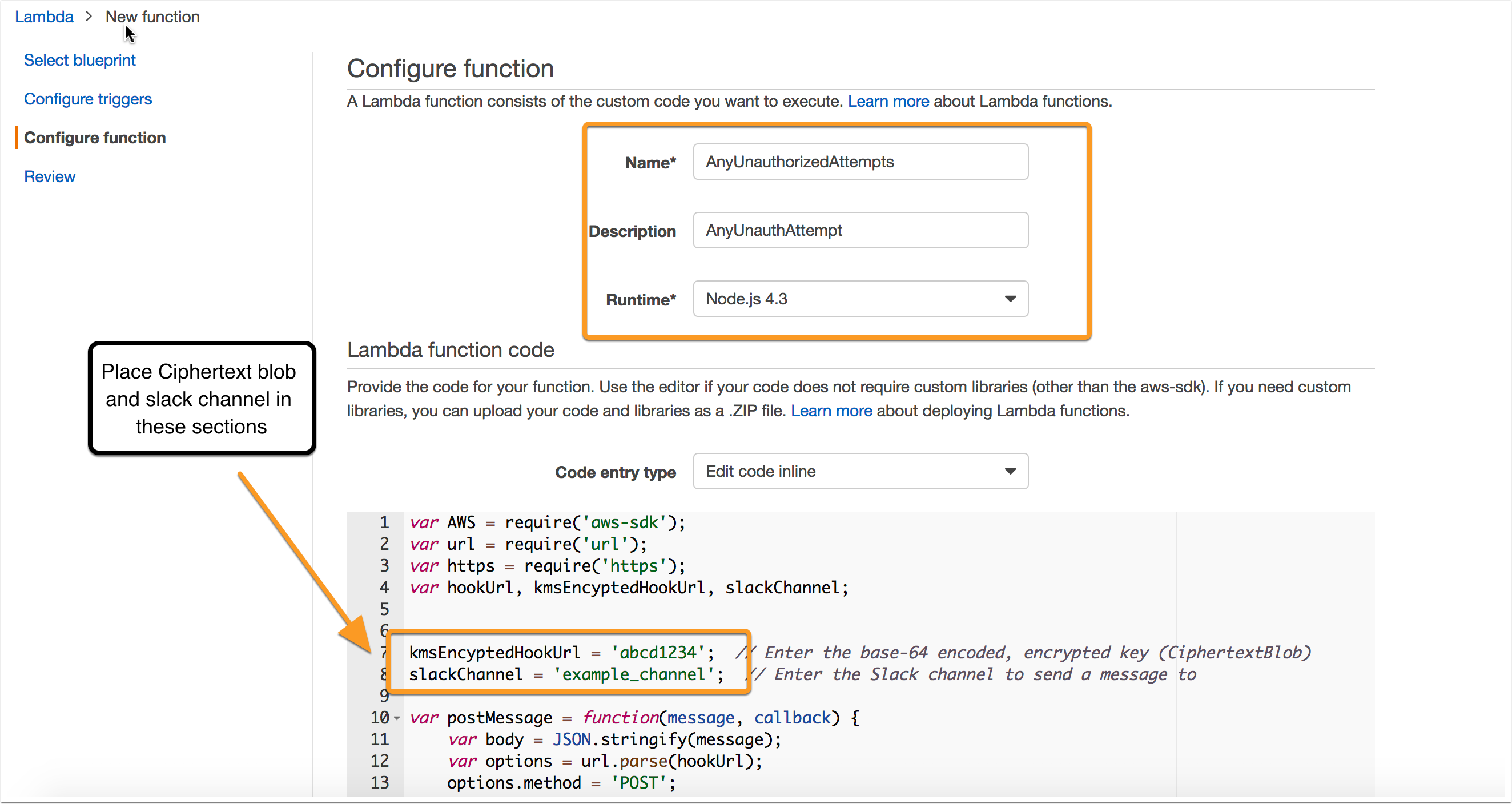 Monitoring
Lastly, choose the slack service role
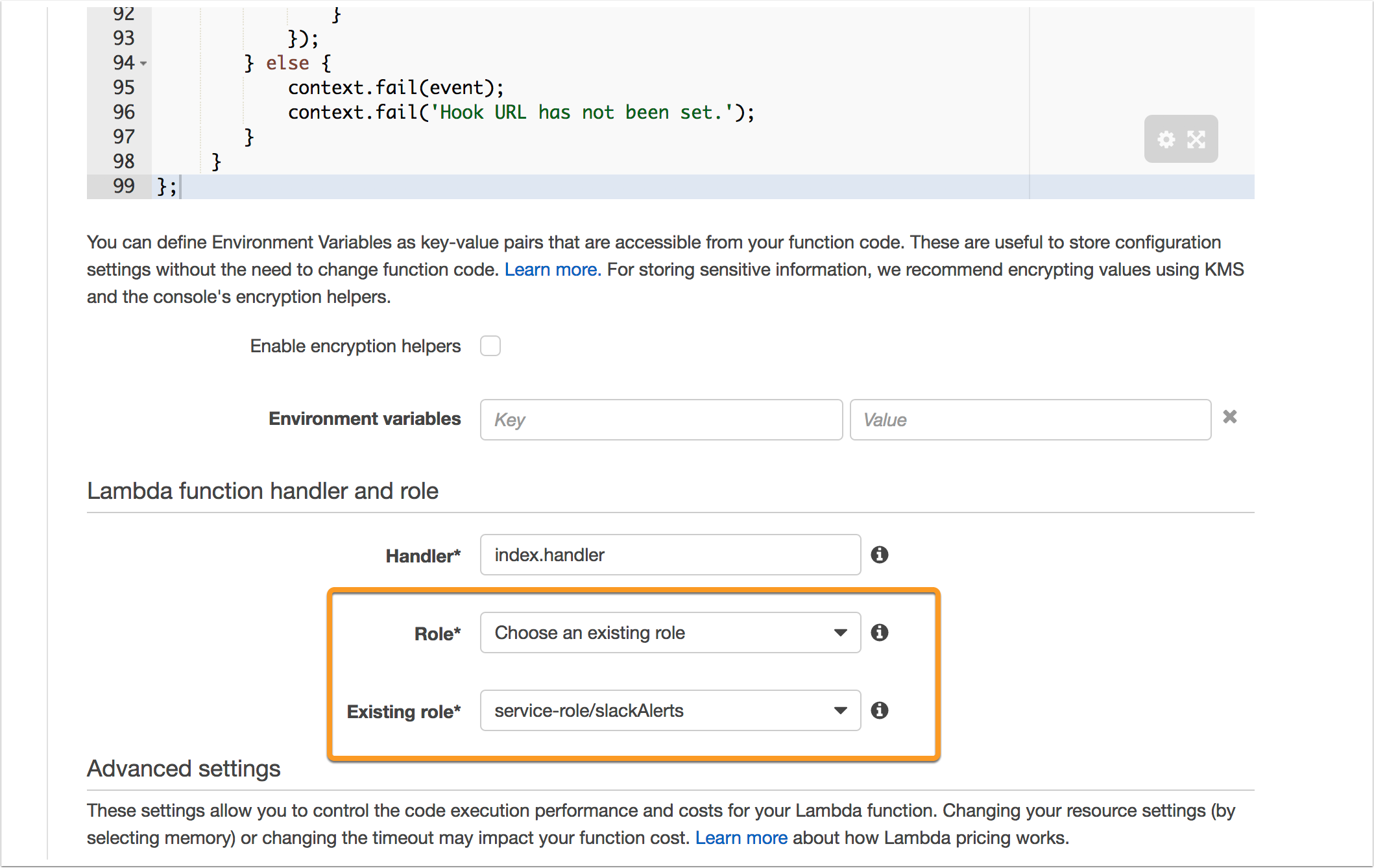 Monitoring
Directly edit the JSON
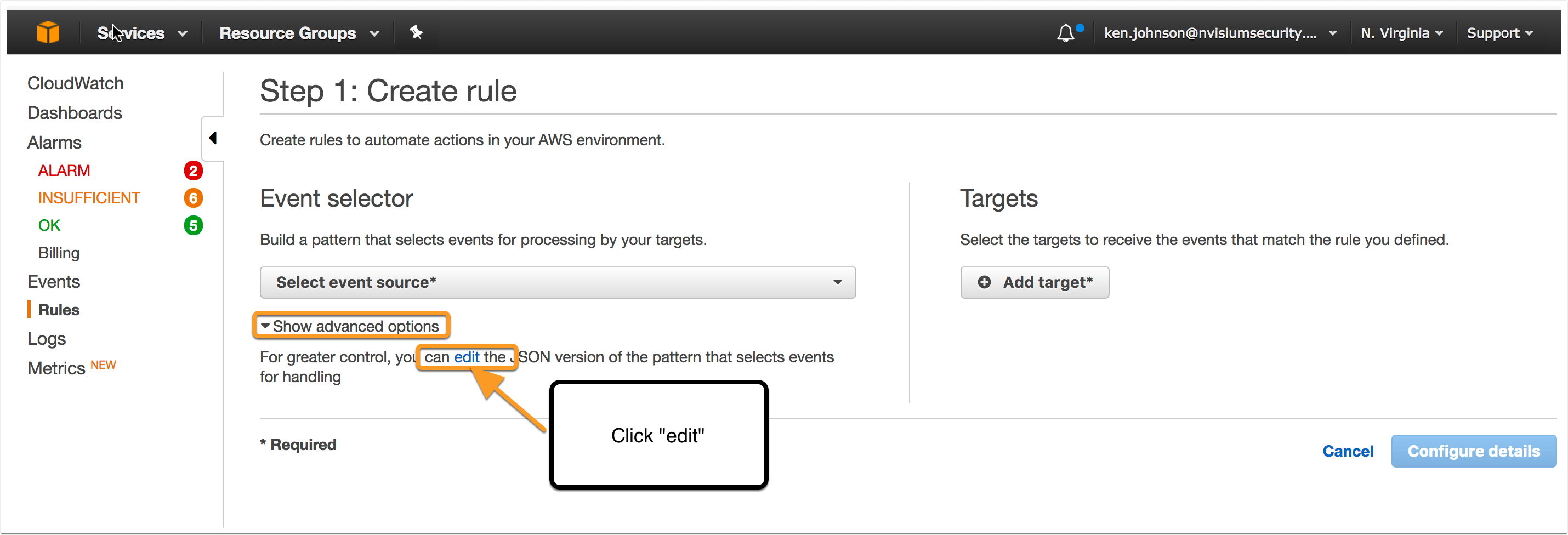 Monitoring
Paste in JSON and select Lambda Function as Target
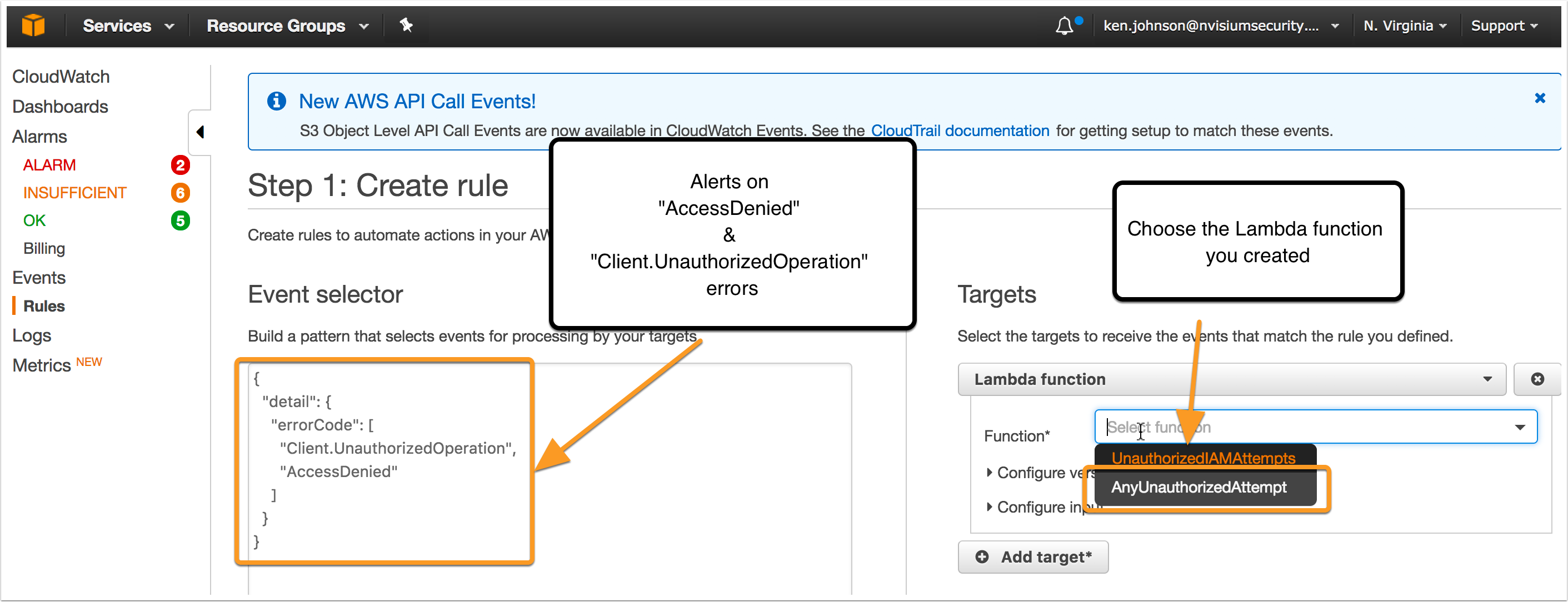 Monitoring
FINISH IT
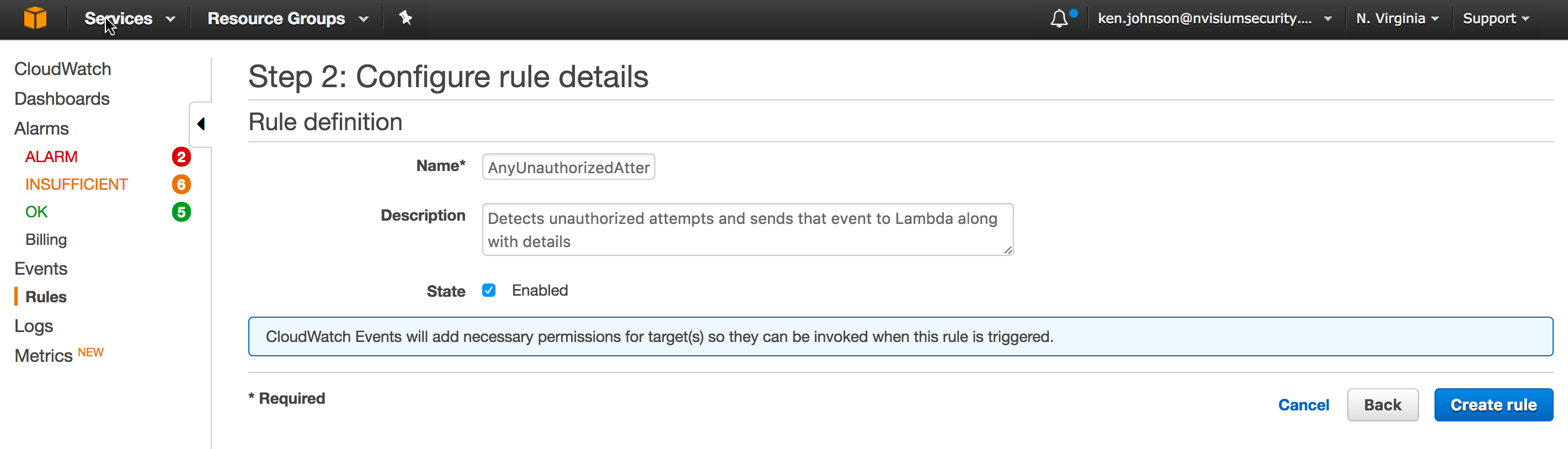 Monitoring
Time to test
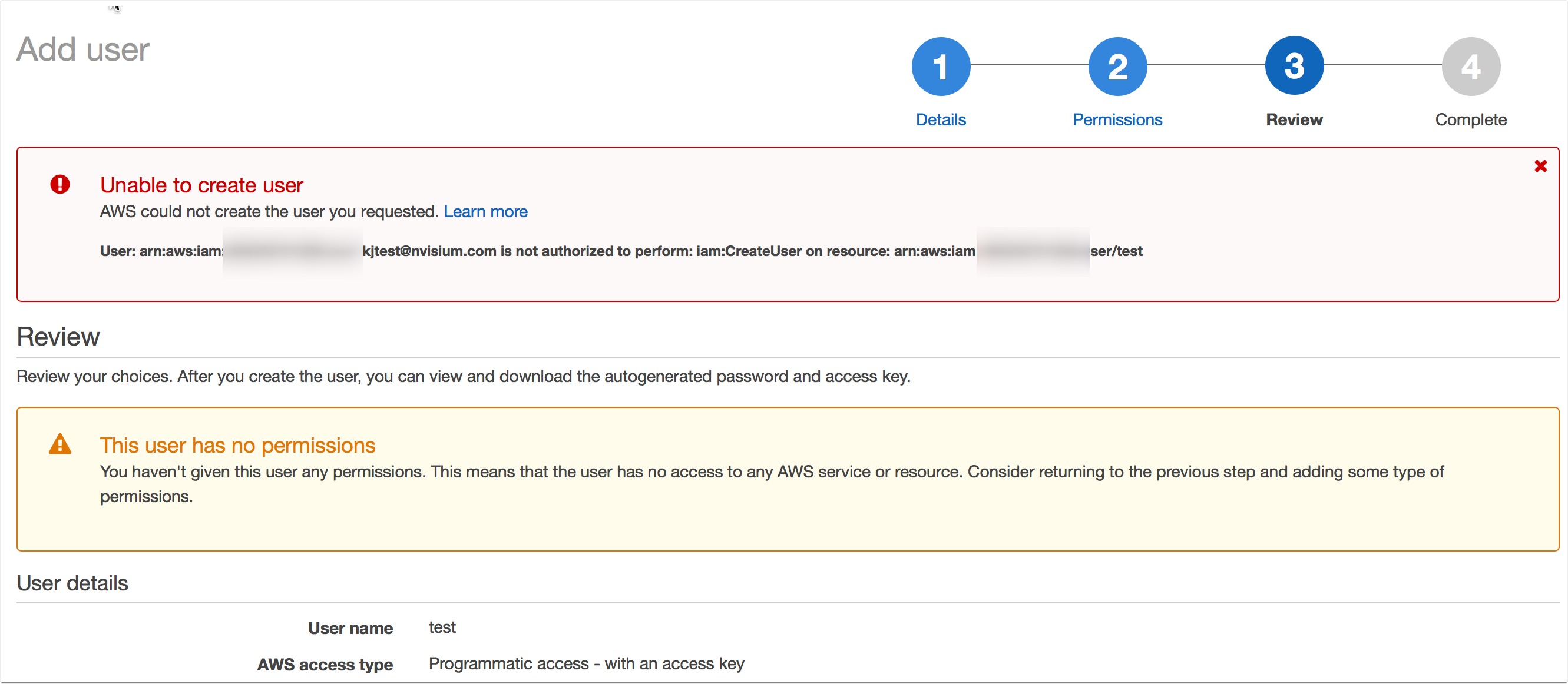 Monitoring
W00T!
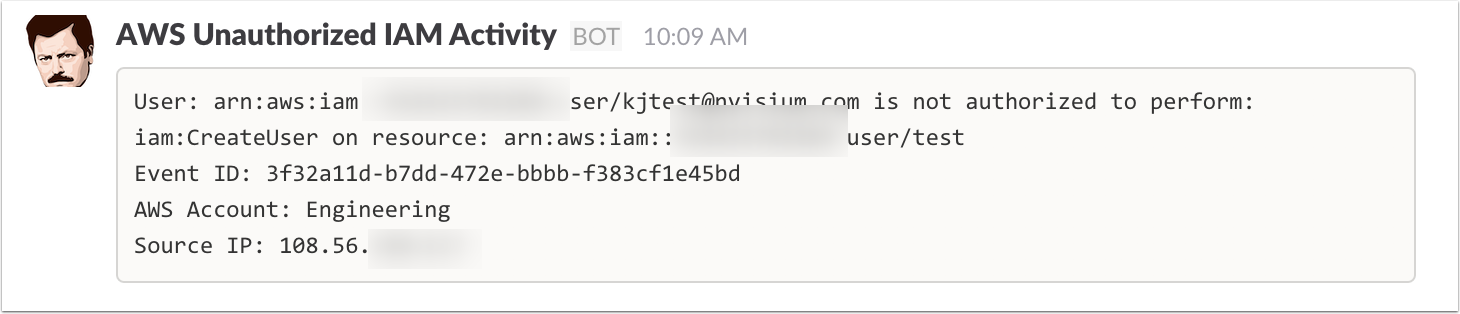 Monitoring
You can now unleash the power of Event Rules for other alerts
Simple as editing the JSON and parsing the data via Lambda
Use BOTH CloudWatch Alarms AND Events
Monitoring
Previous versions of this talk show how to configure Alerts for:
Root account usage
Billing Alerts (Exceed normal spend)
Failed Login Attempts

https://www.youtube.com/watch?v=g-wy9NdATtA&feature=youtu.be
Hardening
Hardening
The AWS Security Fundamentals Course provides the framework for your plan:
You are responsible for leveraging the tools AWS provides (financially)
Your configuration… that is on you

https://aws.amazon.com/training/course-descriptions/security-fundamentals/
Hardening
Don’t Use The Root Account!
Audit IAM user policies
Multi-Factor Authentication
API + MFA
IAM Roles
Misc
80
AWS ROOT ACCOUNT
Hardening – AWS Root Account
Every AWS environment has a root account

Root account is the king/god/all-powerful
Use only when you absolutely must
When those circumstances arise, notify your team first
Hardening – AWS Root Account
Simple steps:

Disable or delete access keys if they exist:
Implement verbal/written policy that states “we don’t create access keys for the root account
Use the CloudWatch Alarm I mention to alert on its use
83
Auditing IAM Permissions
Hardening – Auditing IAM Permissions
A single IAM user can have… 
Multiple Managed Policies
Multiple Inline Policies
Belong to multiple IAM Groups which…
Have multiple managed policies
Have multiple inline policies
Hardening – Auditing IAM Permissions
Explanation

Managed Policies: Policies that can be attached to multiple users, groups, or roles
Inline Policies: Directly attached to a single user, group, or role
Hardening – Auditing IAM Permissions
Tool to inspect each user’s permissions:

https://gist.github.com/cktricky/257990df2f36aa3a01a8809777d49f5d
Will create a CSV file
Provides you with
Usernames
Inline Policies
Managed Policies
Groups
Hardening – Auditing IAM Permissions
Tool Output
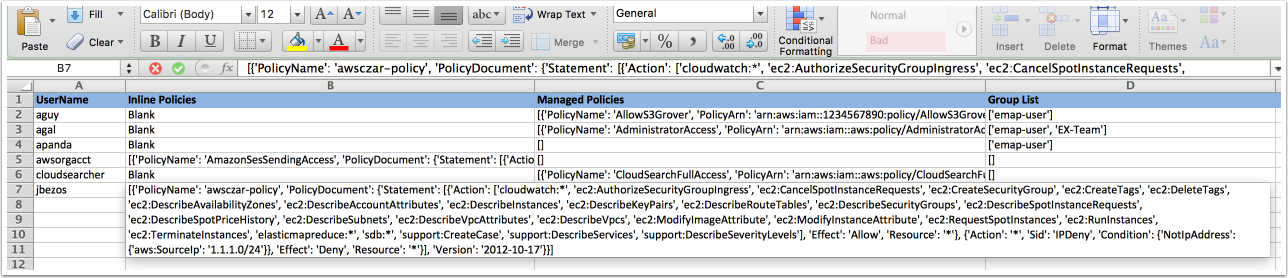 Hardening – Auditing IAM Permissions
Closer look
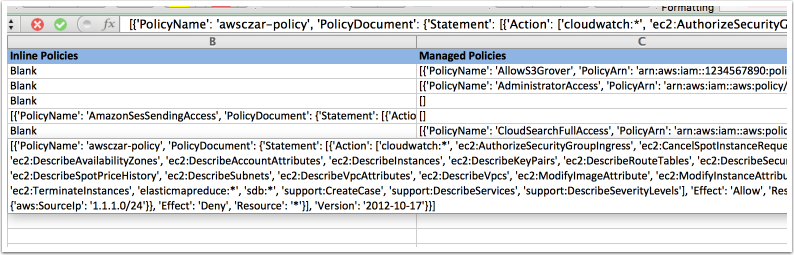 Hardening – Auditing IAM Permissions
https://aws.amazon.com/blogs/security/move-over-json-policy-summaries-make-understanding-iam-policies-easier/
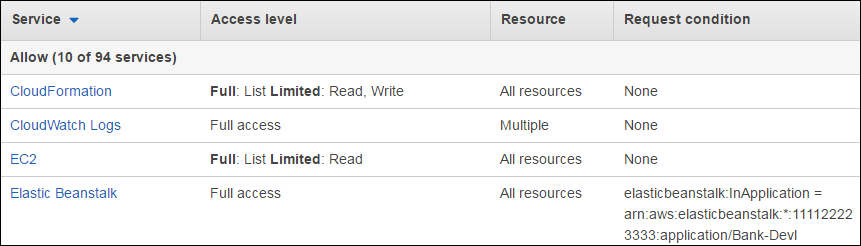 Hardening – Auditing IAM Permissions
Why this is important

If you house sensitive data, you need to know who has access
Permissions should be a need-to-have/know situation in order to limit damage should creds get stolen
AWS is a flexible environment that changes – your permission model might need to change with it (inventory it)
91
Multi-Factor Authentication (MFA)
Hardening – MFA
MFA == 2-Factor Authentication
If credentials are stolen or guessed, we want a second layer of protection
You can use apps or hardware to do this
Google Authenticator (Apps)
Gemalto (Hardware)
Find the full list of MFA devices here:
https://aws.amazon.com/iam/details/mfa/
Hardening – MFA
Let’s demonstrate enabling MFA using a virtual device (app) on an IAM account
Hardening – MFA
Navigate to Identity & Access Management
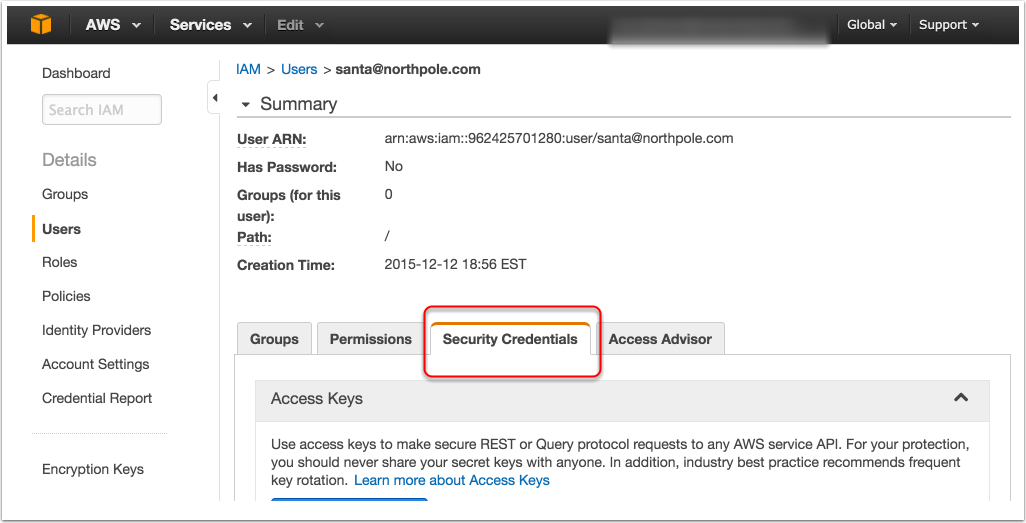 Hardening – MFA
Hardening – MFA
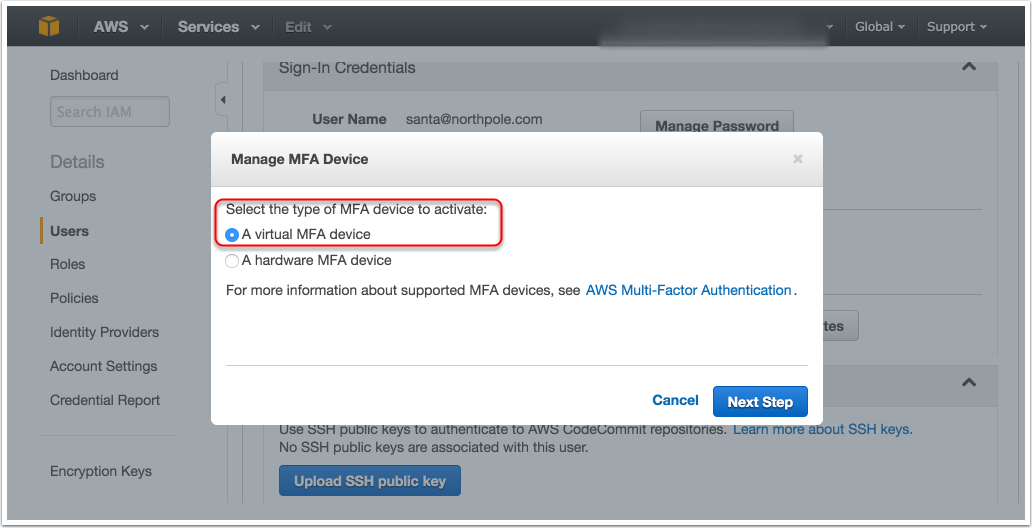 Hardening – MFA
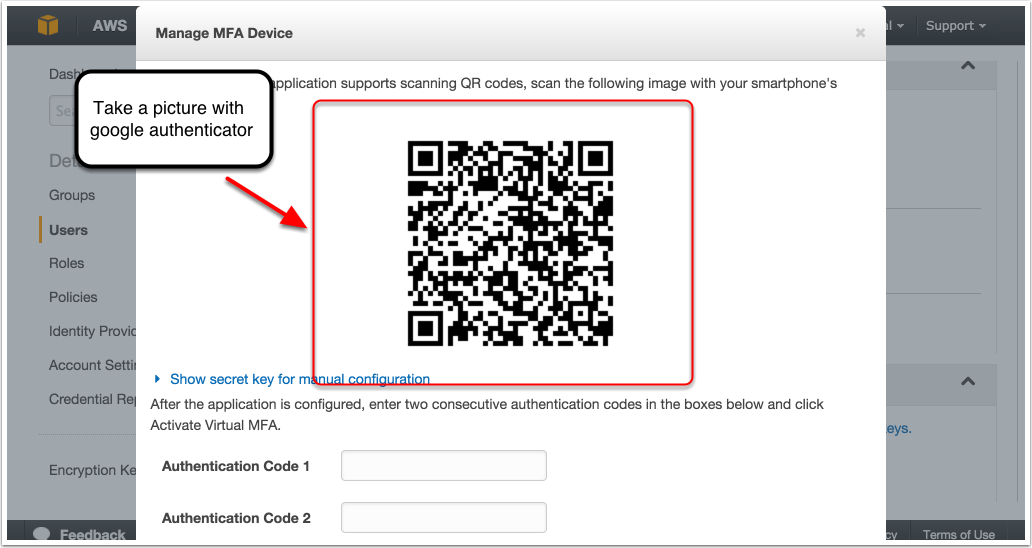 Hardening – MFA
At this point, its worth mentioning that non-administrators or those without IAM privileges cannot enable MFA on their own account
Why is this a problem? Well, they need to be able to enable MFA on their own device… not the administrator’s
Fortunately, we have a solution!
Hardening – MFA
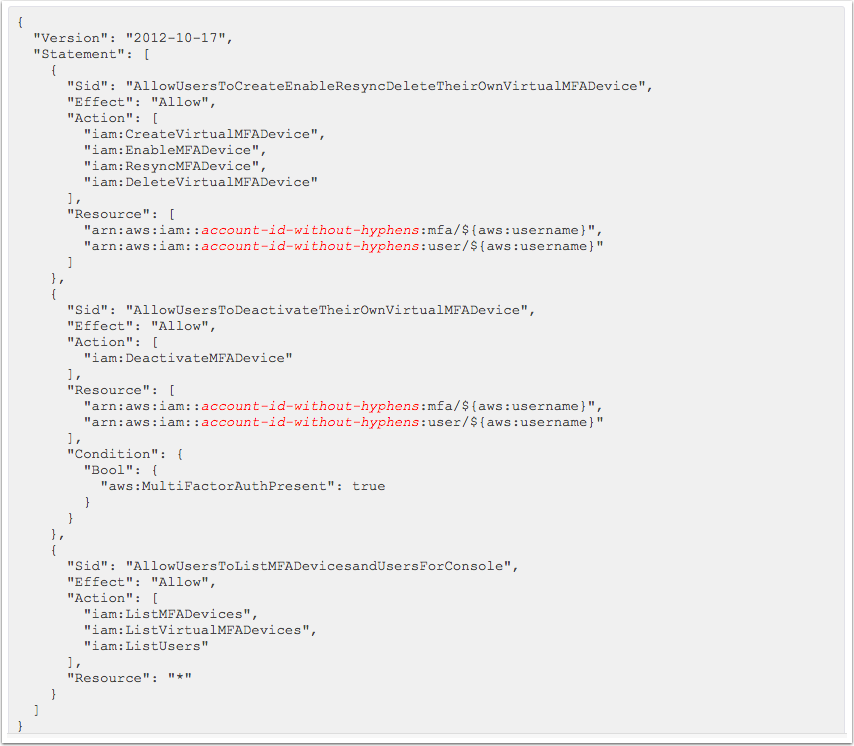 Hardening – MFA
Okay so that wasn’t the easiest to read, so here is the link: http://docs.aws.amazon.com/IAM/latest/UserGuide/id_credentials_delegate-permissions_examples.html#creds-policies-mfa-console
Basically this IAM policy allows a user to manage their *OWN* MFA device
Hardening – MFA
Need a shared MFA for root? TOTP!

Recommend using something like 1password for teams, can share the TOTP code: 
https://support.1password.com/guides/mac/totp.html
https://www.youtube.com/watch?v=eZyb-ArMK9g
102
API & MFA
Hardening – API & MFA
This is the alternative to interacting with the AWS environment via the web console
Typically used for automated tasks
Automated tasks means “code”.
Hardening – API & MFA
At a minimum apply to those with IAM permissions
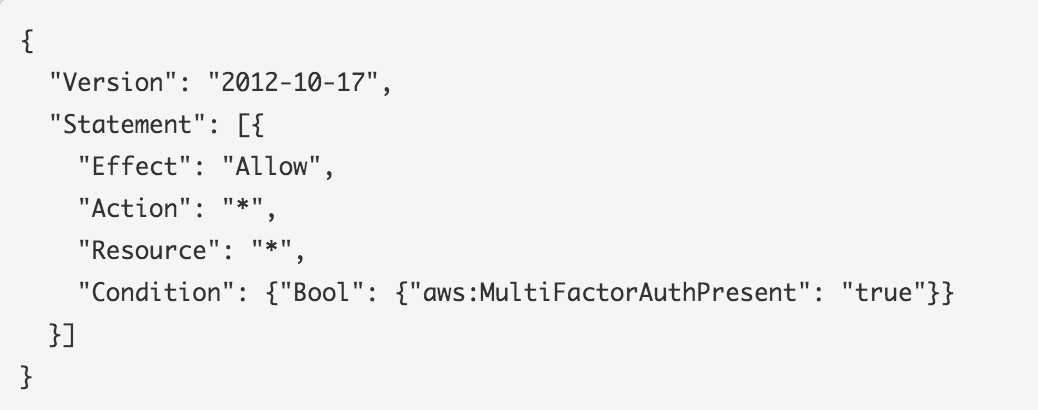 Hardening – API & MFA
This entry requires MFA for Web/API
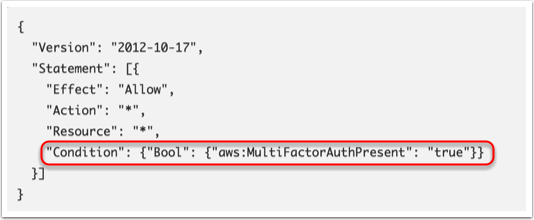 Hardening – API & MFA
Truth be told, doing this can be painful at first
Things that used to work, might not (via the API)
Fortunately, we have some answers for you
Firstly, let’s discuss STS or SecurityToken Service
Hardening – API & MFA
Leverage STS in order to interact with the AWS API should this MFA restriction be placed on resources (and it should  )
Example of using STS:

https://gist.github.com/cktricky/127be4e431563a986f0f
Hardening – API & MFA
Example of retrieving creds (in the gist)
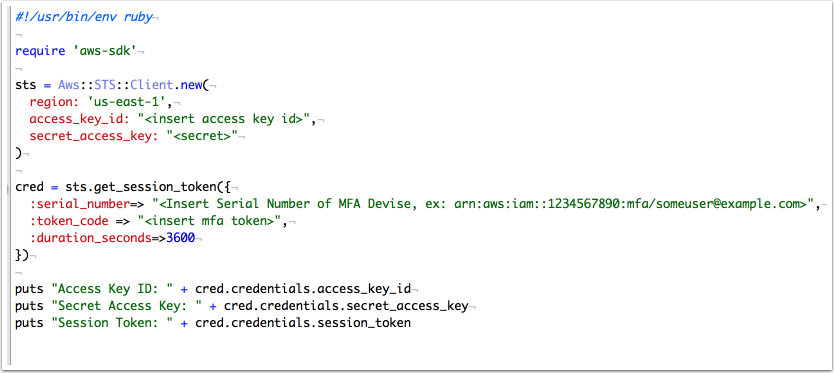 Hardening – API & MFA
Output of script
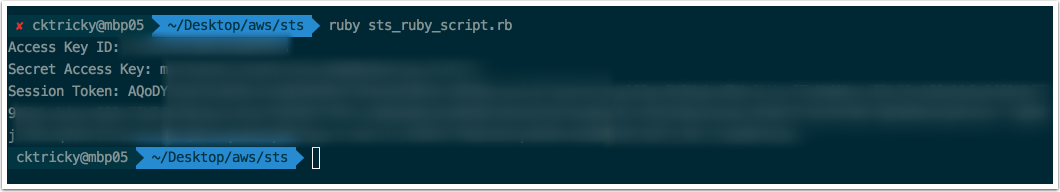 Hardening – API & MFA
Use the creds to leverage tools like ec2-api-tools
(-O <access key id>–W <secret> and –T <session token>)
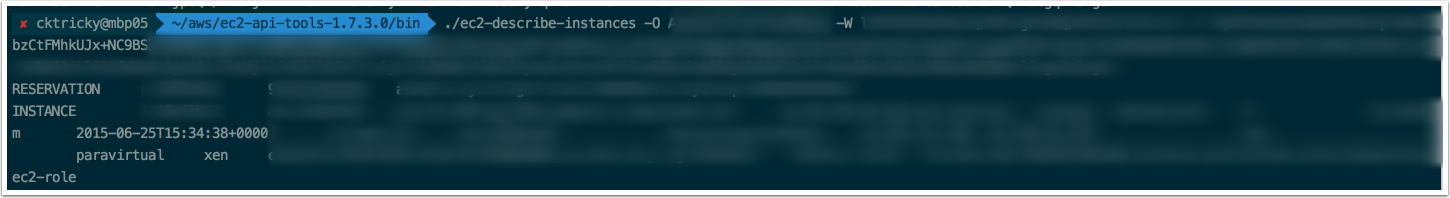 Hardening – API & MFA
https://github.com/jimbrowne/aws-sts-helpers
Hardening – API & MFA
ElasticBeanstalk does not work with STS. Le Terrible.
However, there is a workaround, use CodePipeline.
Very simple process to setup but only works with:
GitHub
AWS CodeCommit
Amazon S3
Hardening – API & MFA
Remember MFA only protects against the web and NOT the API… unless you change your policies and use STS
114
IAM Roles
Hardening – IAM Roles
Roles
Is *like* a user but is not an IAM user
Replaces the need for hardcoded Access Key ID & Secret
The extent of what a role can do is heavily controlled by you, the administrator
Hardening – IAM Roles
Credentials automatically rotate via STS
Available here on an EC2 instance: http://169.254.169.254/latest/meta-data/iam/security-credentials/
If you’re using the AWS-SDK gem/egg/etc –  credential handling is built-in
If you’re using something like Paperclip + Rails, try Fog to leverage Roles
https://github.com/thoughtbot/paperclip/issues/1591
Hardening – IAM Roles
Example of a Role policy (shown within IAM)
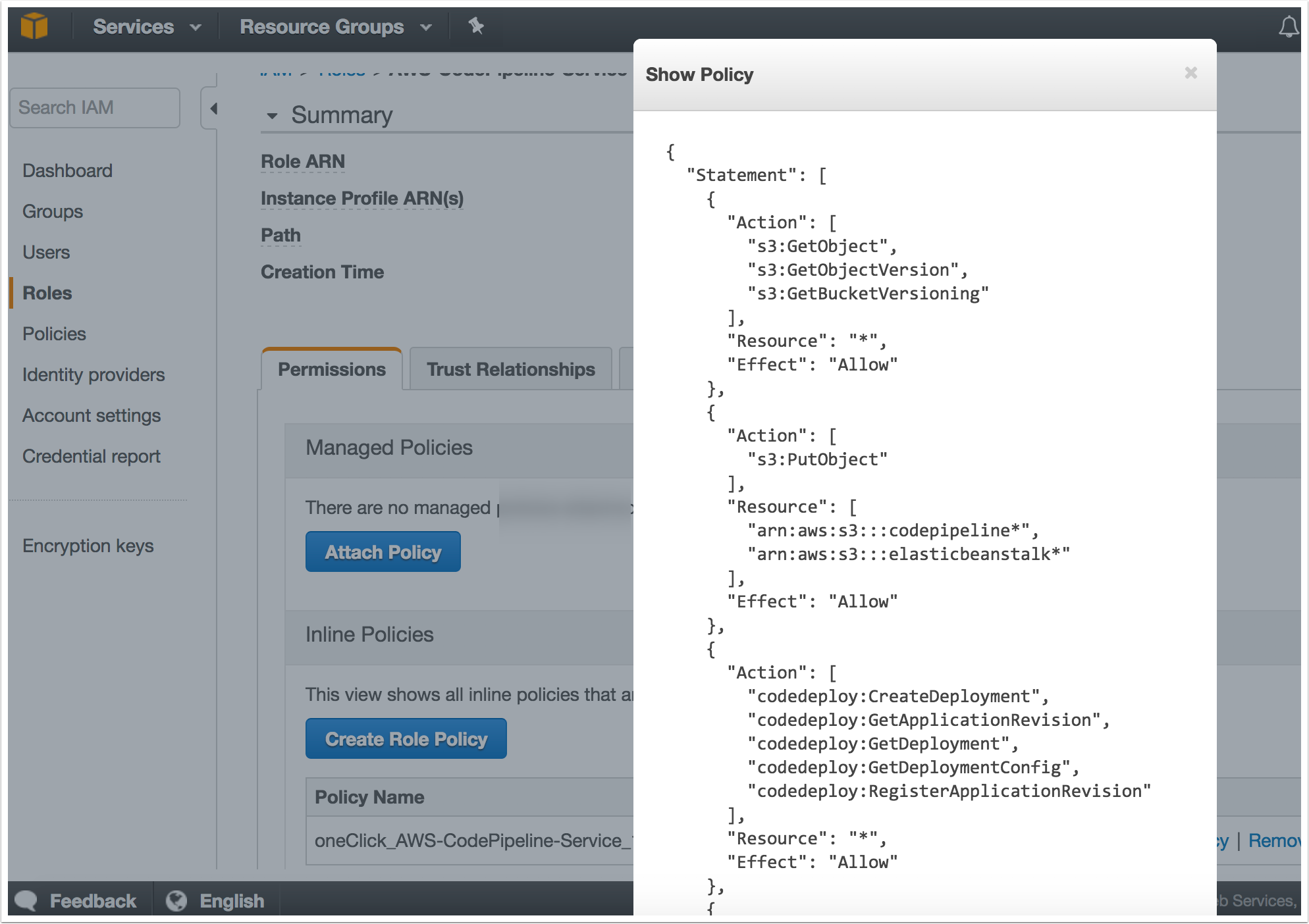 Hardening – IAM Roles
Example attaching Role to ElasticBeanstalk instance
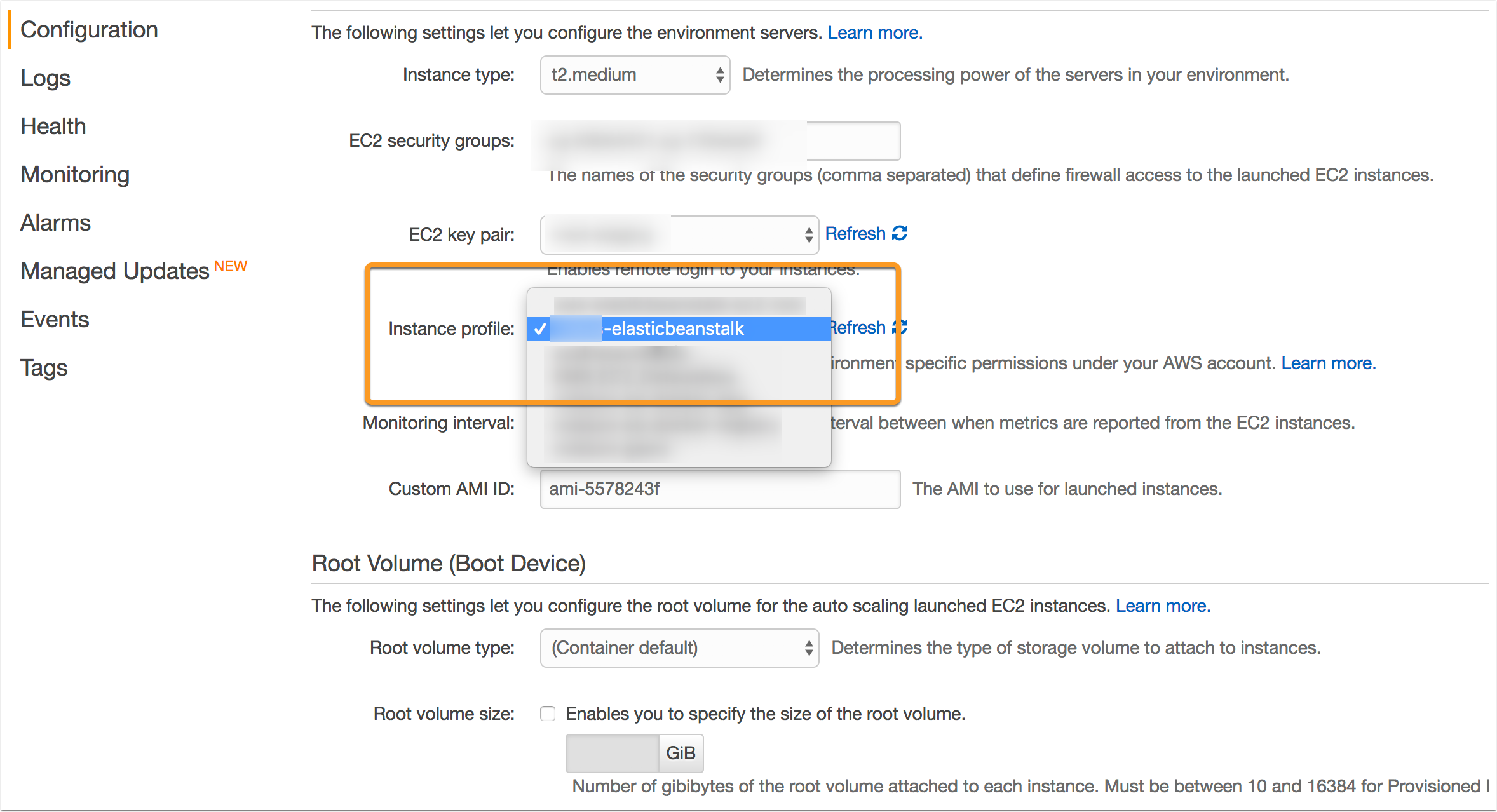 119
Misc
Hardening – Misc
Review AWS environment for Unencrypted and Encrypted EBS Volumes

https://gist.github.com/cktricky/0fa3b13ca4306bcd1ec384e88eac3f55
Hardening – Misc
Review S3 buckets to determine security policy

https://gist.github.com/cktricky/faf0f40116e535a055b7412458136917
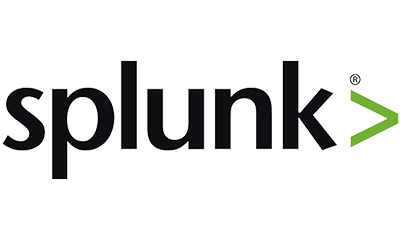 Splunk + AWS
Splunk + AWS
Splunk is a pretty great resource for monitoring activity
I’m fairly new to Splunk myself
Two separate plugins:
Splunk App for AWS
https://splunkbase.splunk.com/app/1274/
Splunk Add-On
https://splunkbase.splunk.com/app/1876/
Splunk + AWS
Examples of things you can view:
Billing
Topology
Usage
IAM Activity
SSH Key Pair Activity
User Activity
Network ACL(s)
VPC Activity
and a lot more…
Splunk + AWS
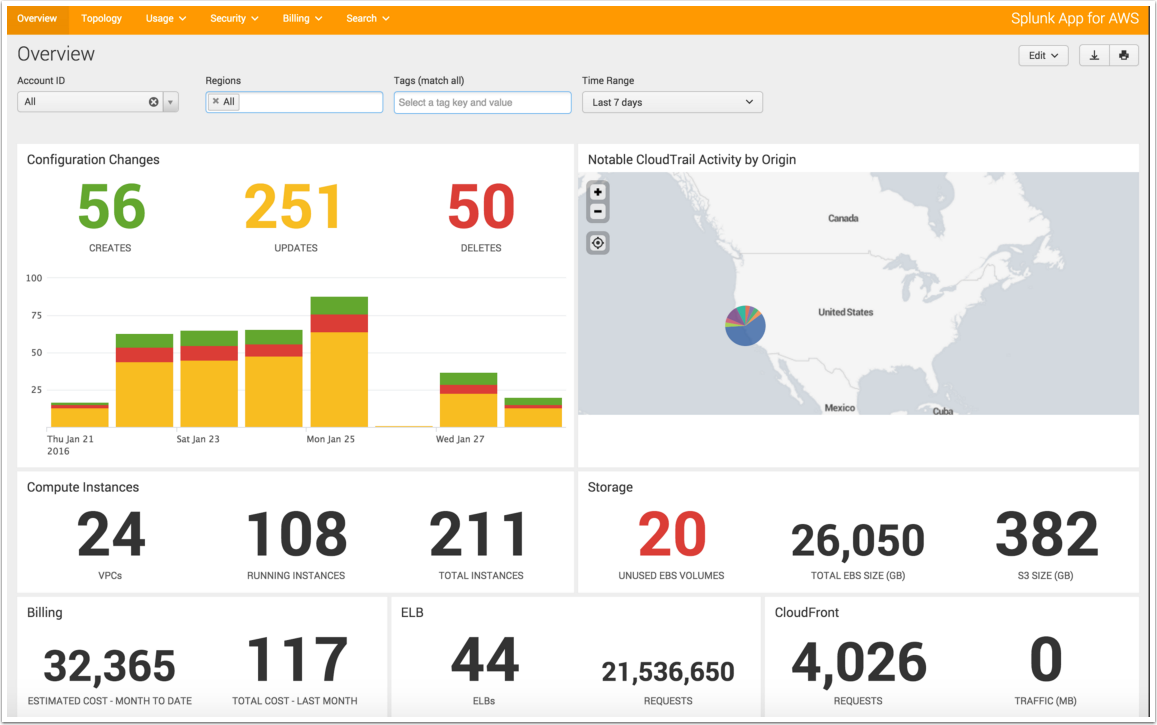 Splunk + AWS
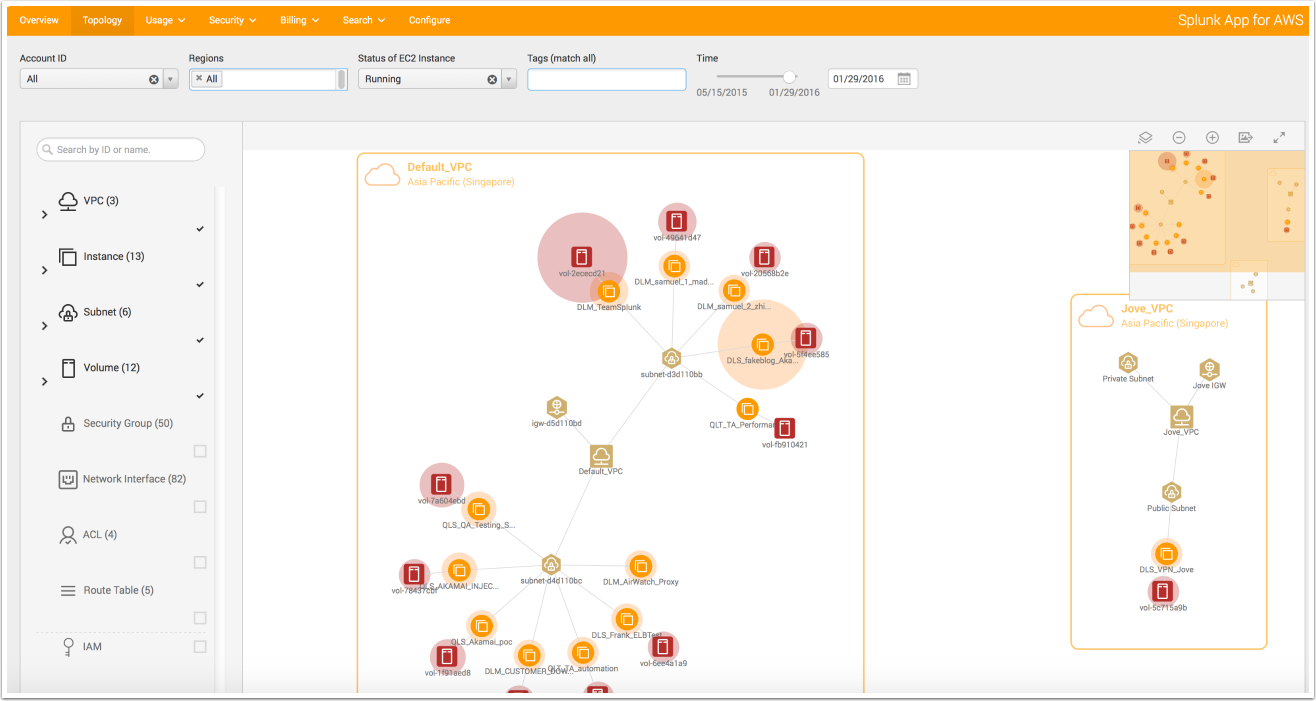 Splunk + AWS
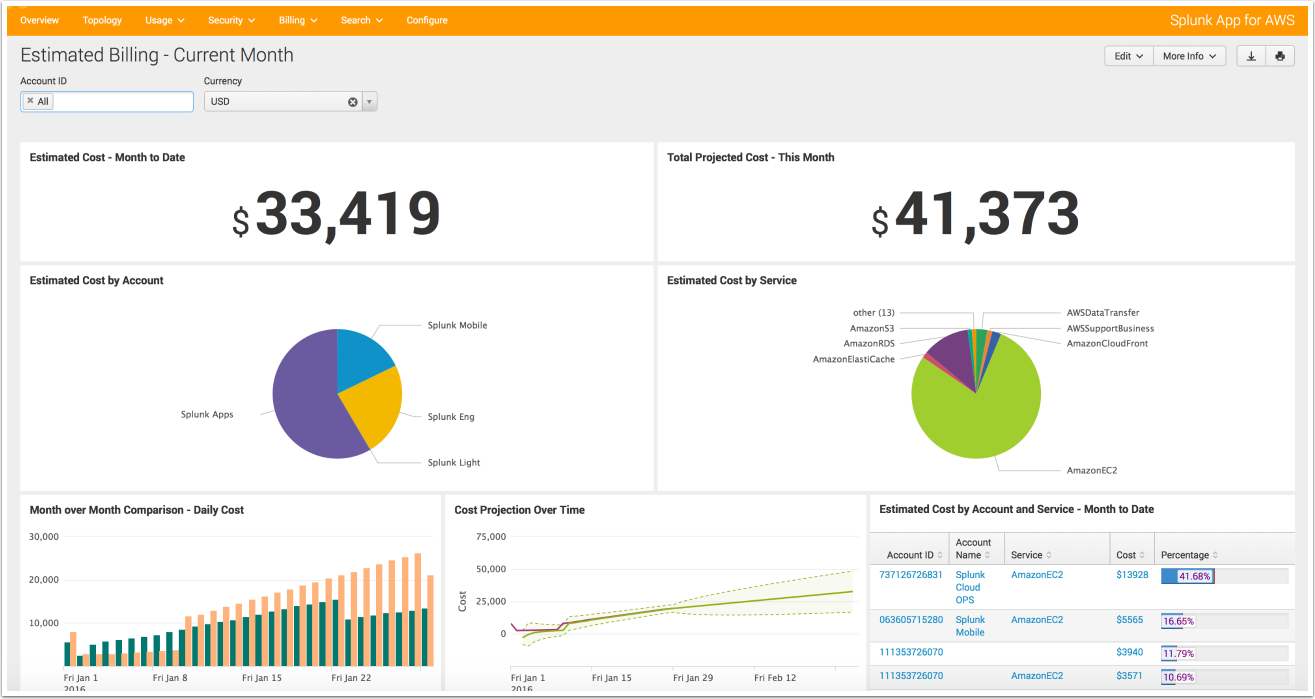 Splunk + AWS
Splunk will need an AWS account in order to retrieve data
Create account(s) for Splunk, grab the necessary permission policy from here:

http://docs.splunk.com/Documentation/AddOns/released/AWS/ConfigureAWSpermissions
Summary
Hardening – API & MFA
Hopefully, I’ve given you some ideas
We talked about Monitoring & Hardening
But we did NOT  discuss recovery (prepare for the worst)
http://www.irongeek.com/i.php?page=videos/derbycon6/120-hardening-aws-environments-and-automating-incident-response-for-aws-compromises-andrew-krug-alex-mccormack
131
THANKS!
Any questions?
You can find me at @cktricky & cktricky@gmail.com